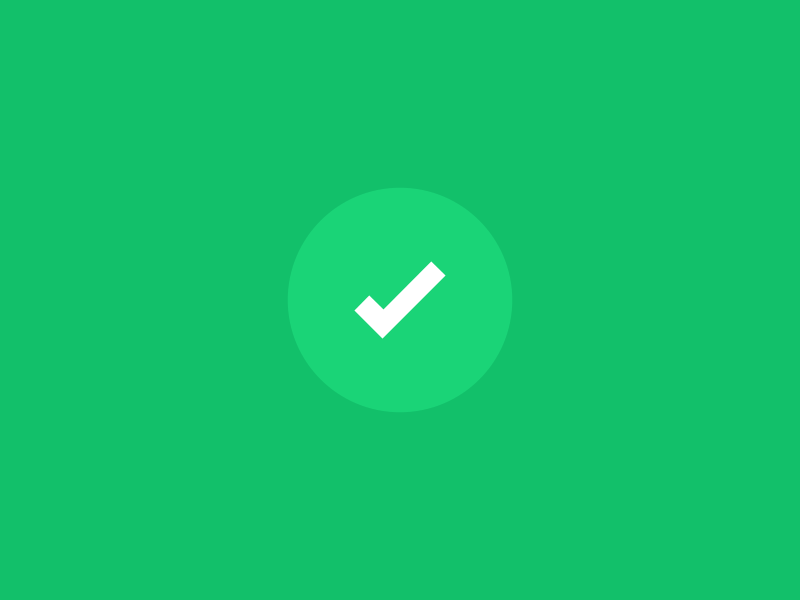 الترحيب
أهْلًا وَسْهْلًا بِطُلابي الأبطال
أَتَمنى لَكُم يوْمًا دِراسي جَميل.
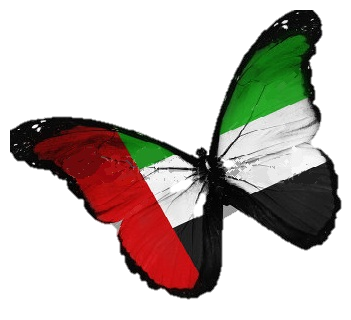 لِنَكُن رَمْوزًا يَفْخر بها وَطَنُنا الْغالي بِجِدِّنا واجْتِهادنا.
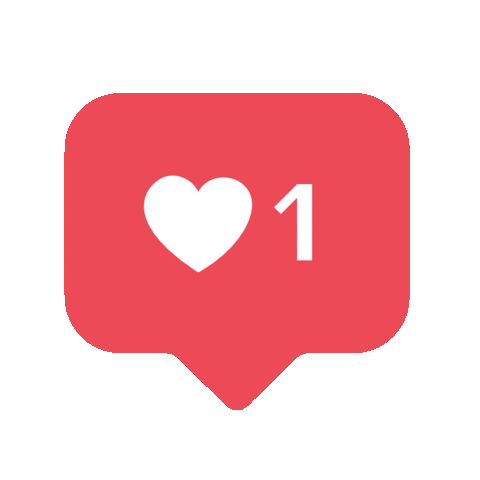 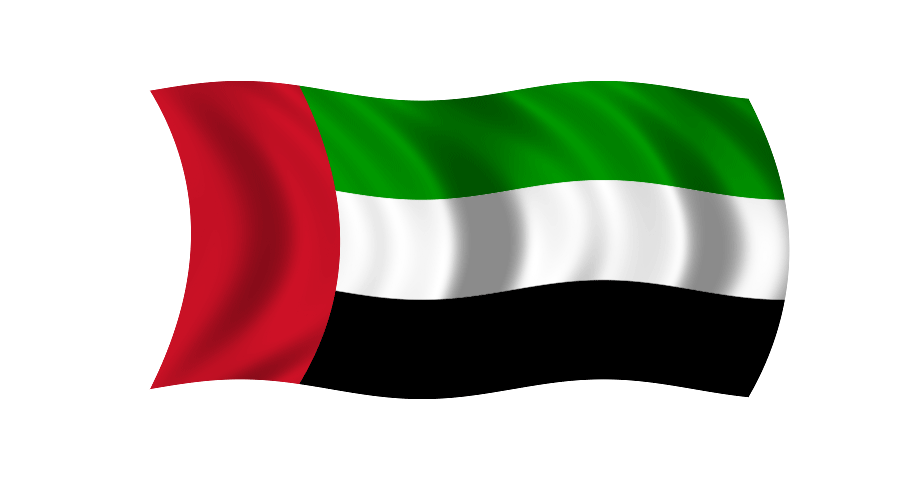 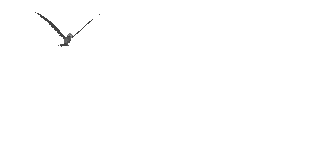 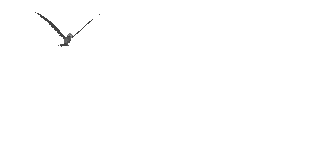 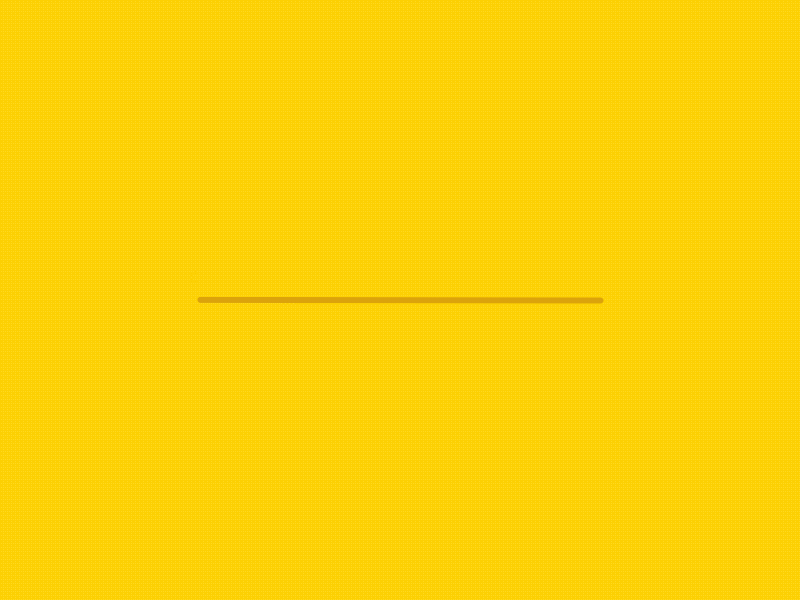 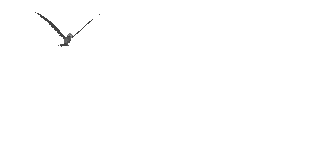 الْيــوم
التَّاريخ
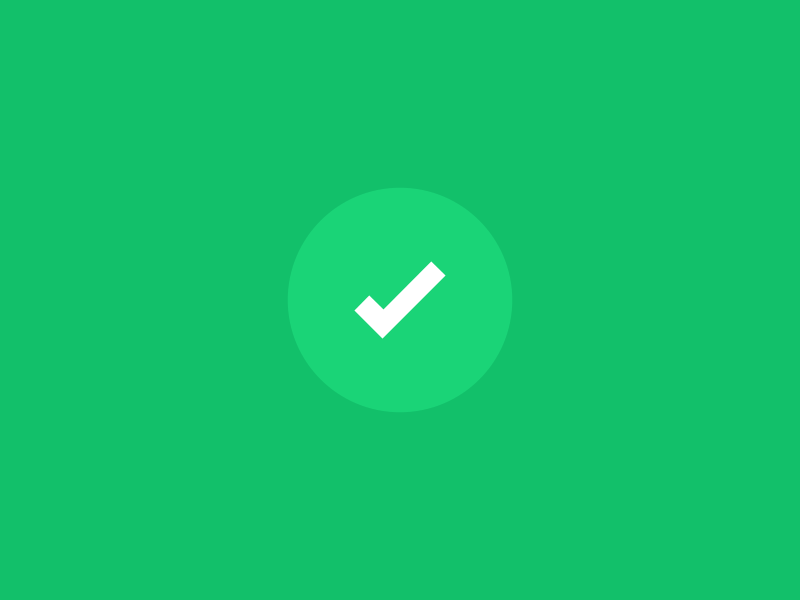 11/2/2022
الجمعة
10/ رجب/ 1443
الوحدة السادسة
خِبْراتٌ صَغيرةٌ .. دُروسٌ كَبيرَةٌ
المعلمة/ سناء الجعفري.
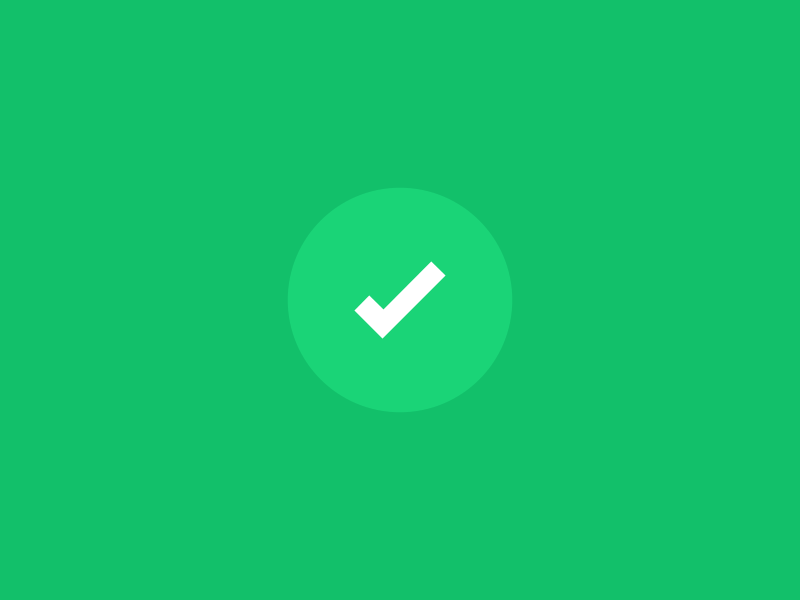 قَوانين الْحِصَّة
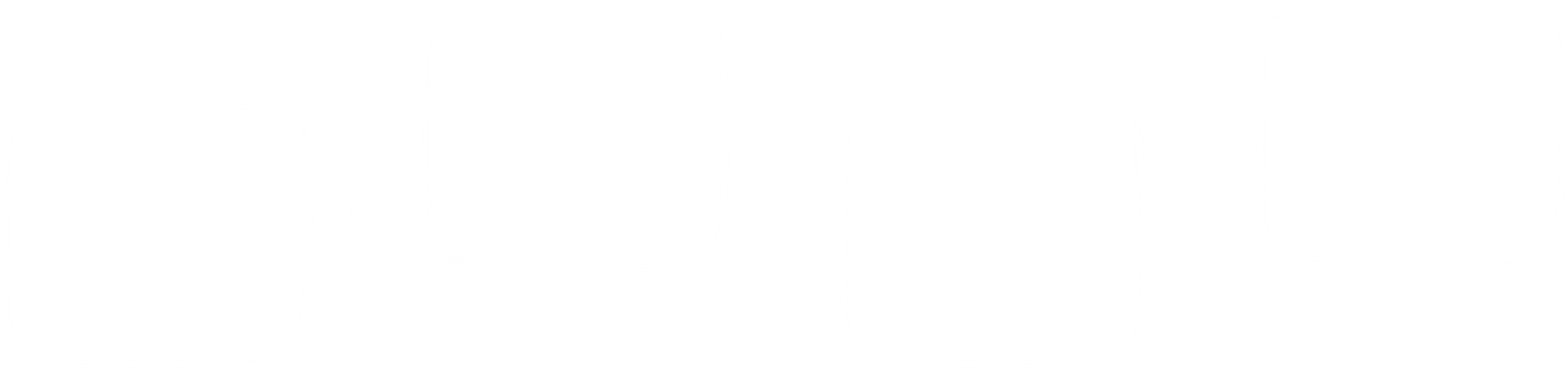 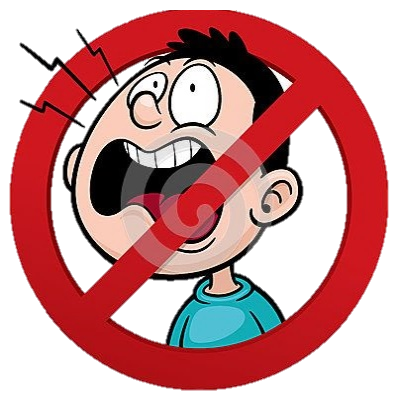 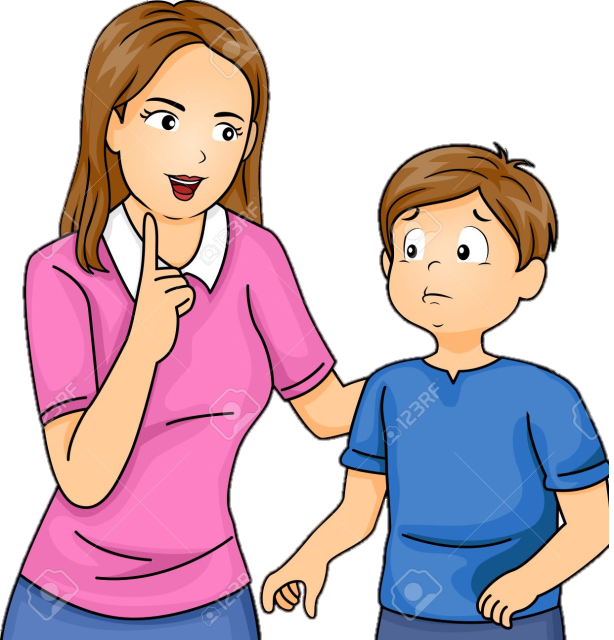 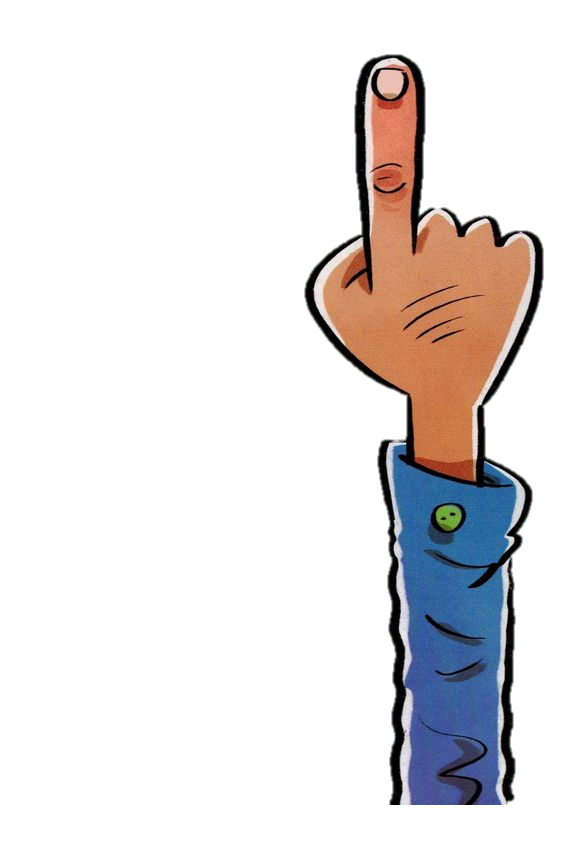 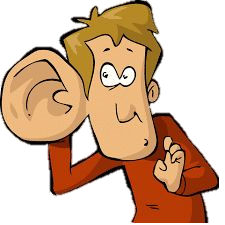 اُفَكِّر وأُجيب بِمُفْرَدي
دونَ مساعَدَة أُمي
أَبْتَعِد عَنْ الضجيج مَنْ حَوْلي
أَسْتَمِع إلى الْمُعَلَّمة بِتِرْكيز
أِسْتأْذِن قَبْلِ التَّحّدًّث
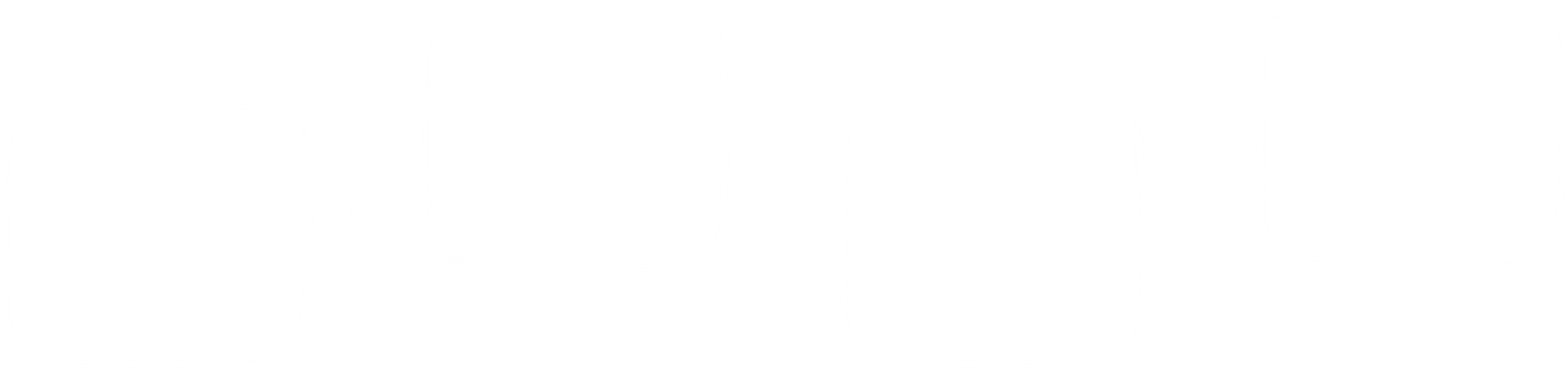 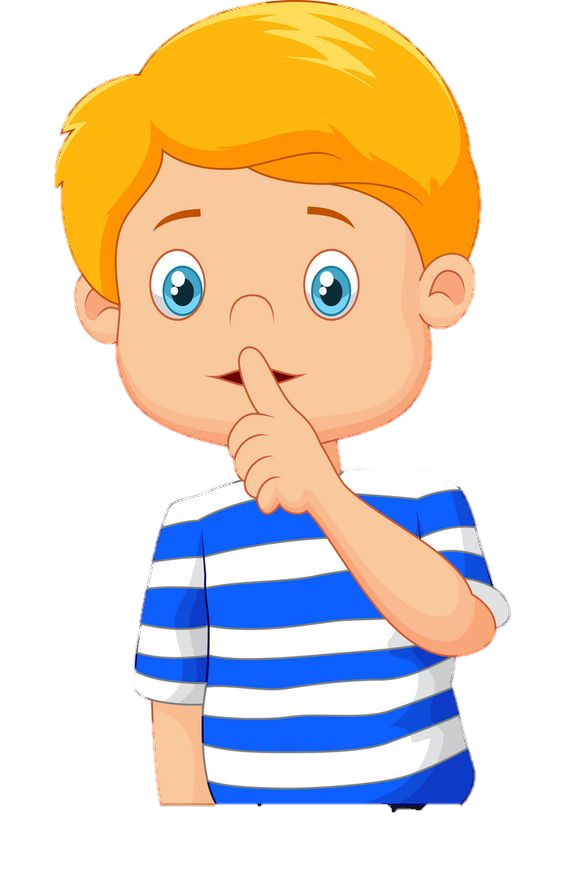 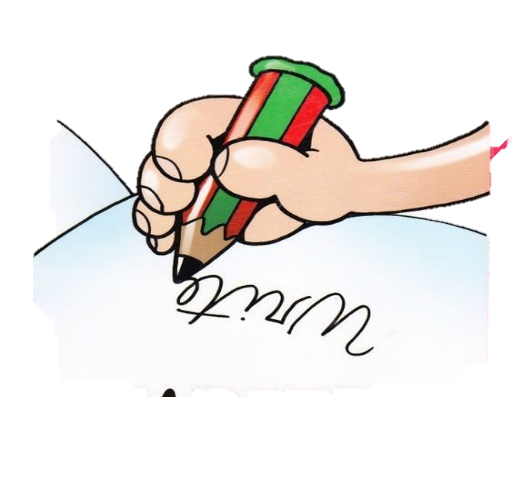 أِلتِزِم الصَّمْت
أًدَوِّن مُلاحَظاتي
5 دقائق
،
11/2/2022
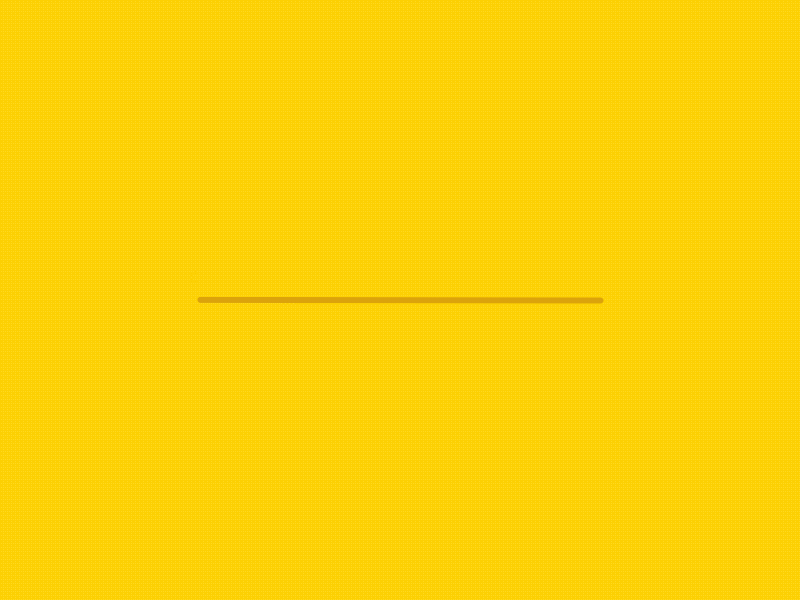 متميز
*اسْتراتيجية السَّطْر الإملائي(14):
متوسط
مراعاة الفروق الفردية
ضعيف
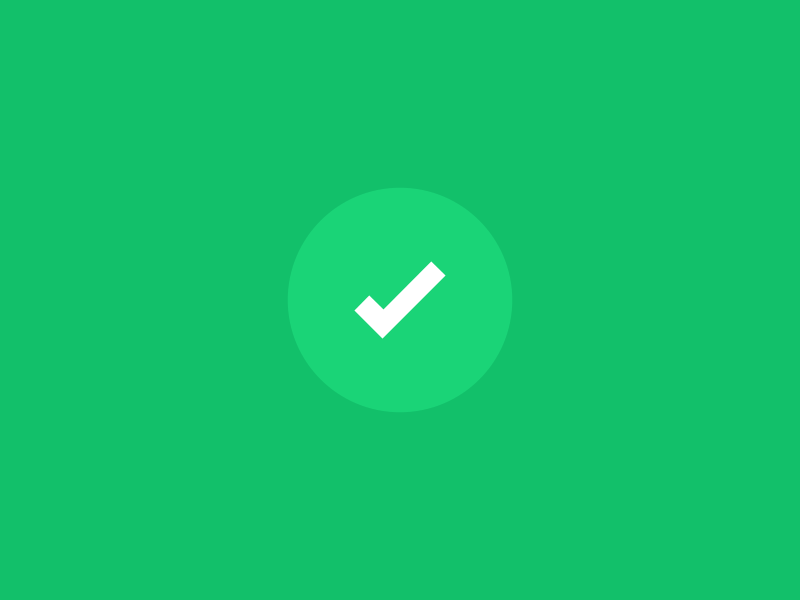 هَيّا يا أَبْطال
 نَسْتَعِد للسَّطْر الإملائي لِلْيوم.
موهوب
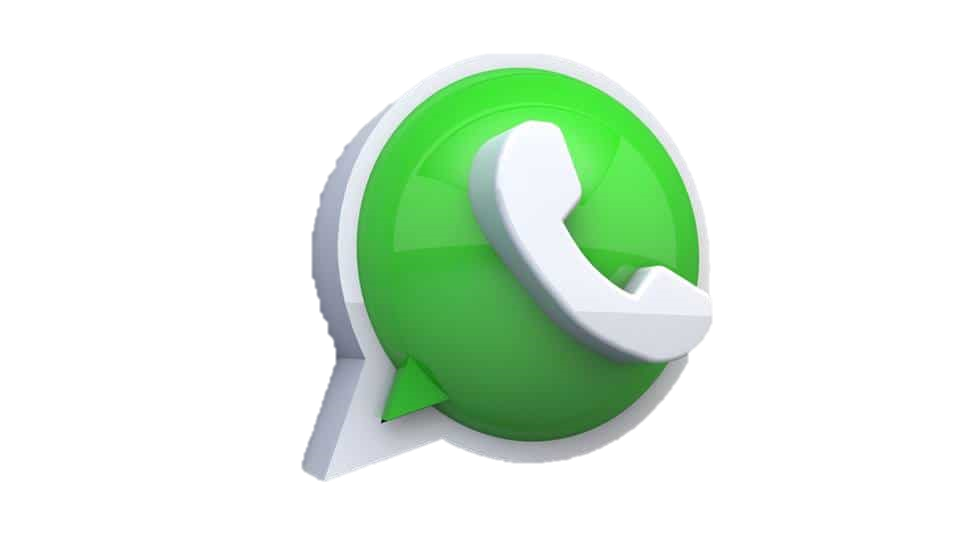 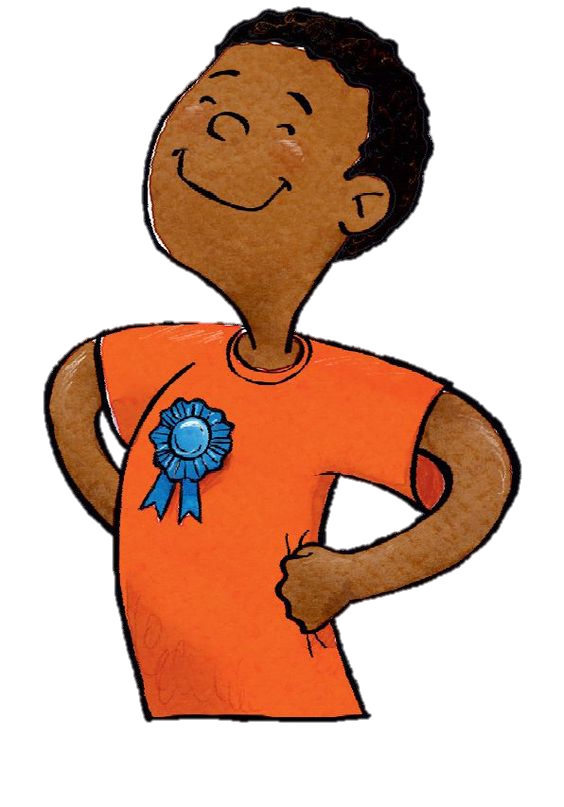 إِمْلائي سِرُّ تَمَيُّزي
اتأكد من تجهيز جميع مستلزماتي المدرسية 
و جمعهـا بعد الانتهاء من التعلم
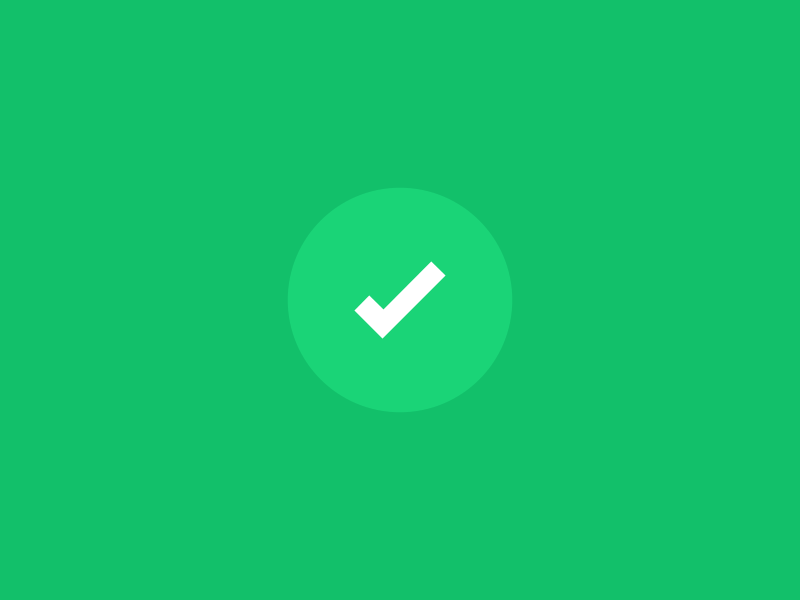 عِنوان الدَّرس
*الوحدة السادسة: "خِبْراتٌ صَغيرةٌ.. ودُروسٌ كَبيرَةٌ"
أَدّوات الْاسْتِفْهام
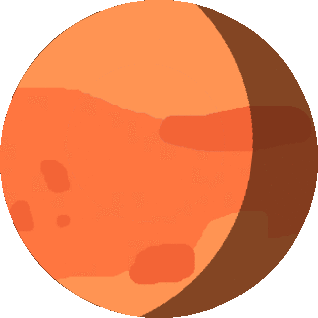 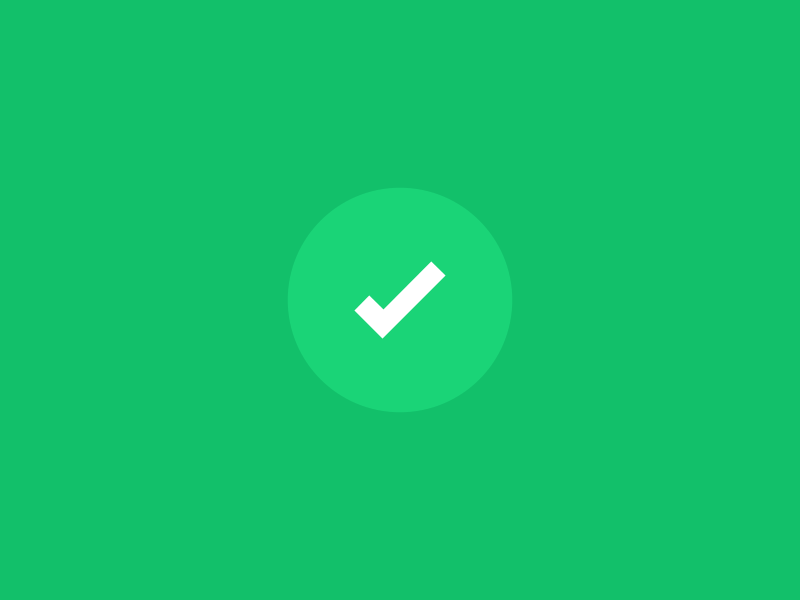 * أهداف درس اليوم:
الأهداف
*ماذا سنتعلم اليوم يا أبطال؟
- أن أستخدم أسلوب الاستفهام (هل، متى، لماذا، ماذا).
-أن أُنْشيء جُمل استفهامية.
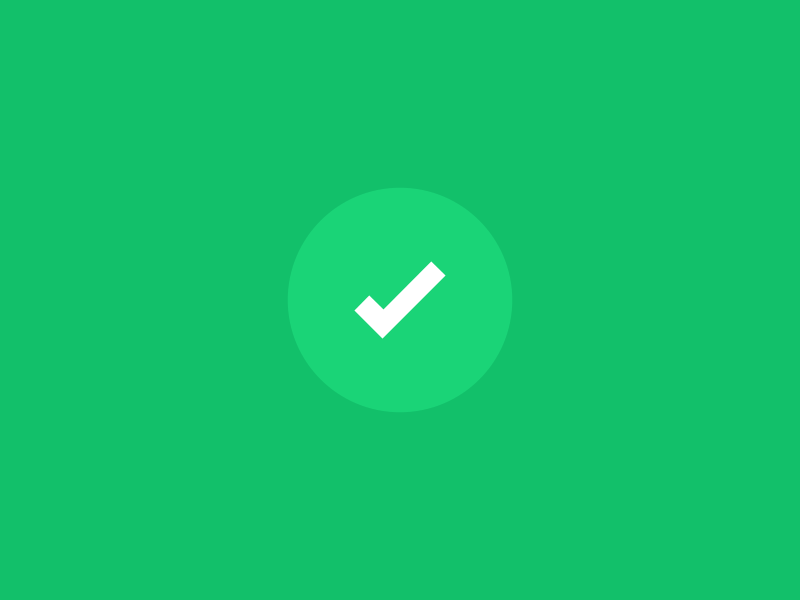 التهيئة الْحافِزة
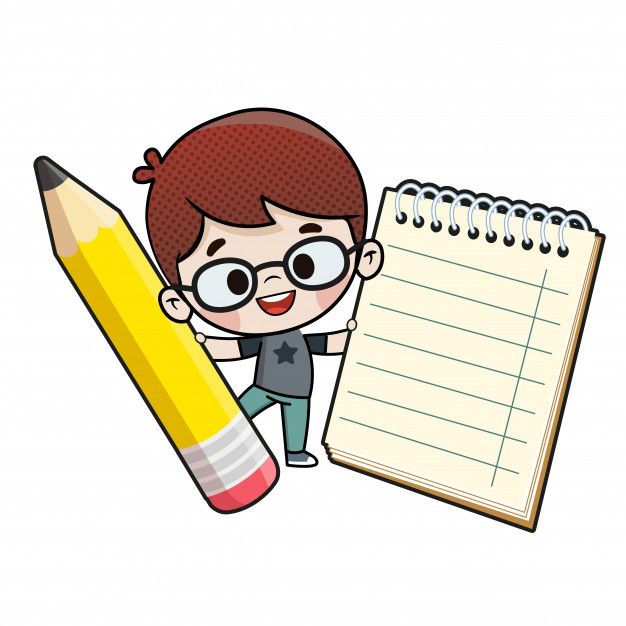 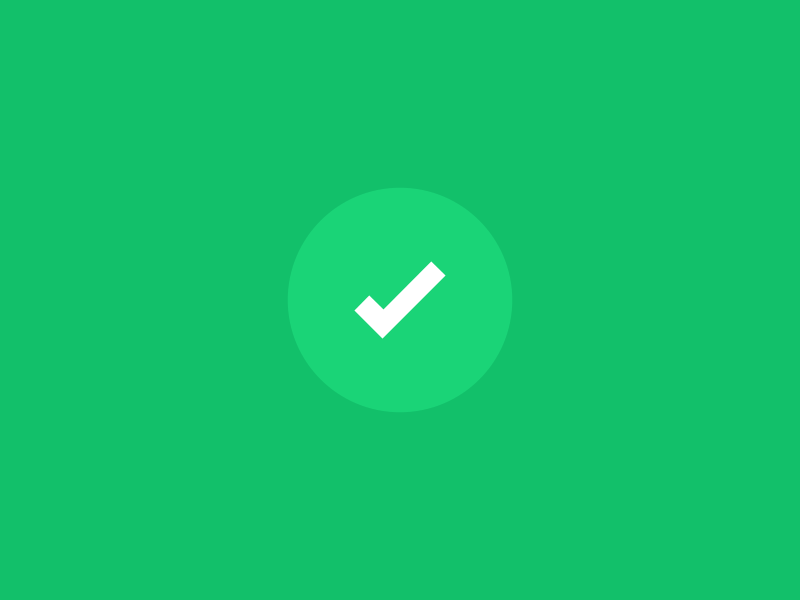 ما هي أدوات الاستفهام؟
العصف الذهني
هي أدوات تستخدم للسؤال ،ودائما نضع في اخر جملة الاستفهام علامة الاستفهام (؟)
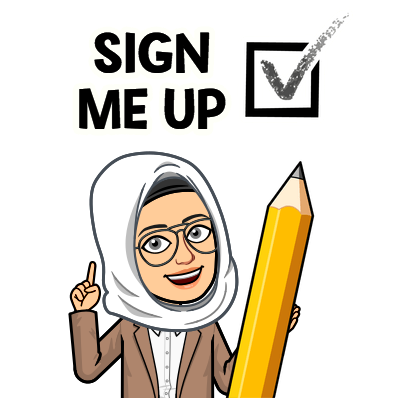 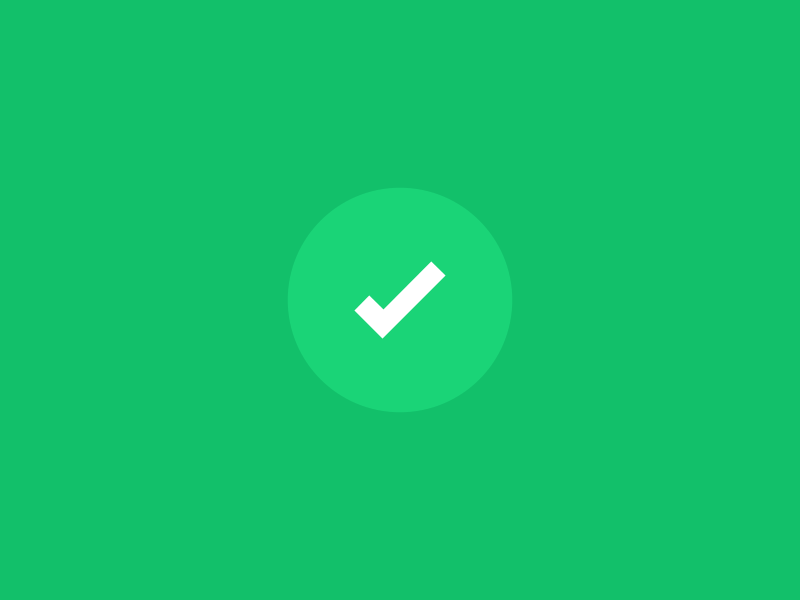 ما هي أدوات الاستفهام
عرض الدرس
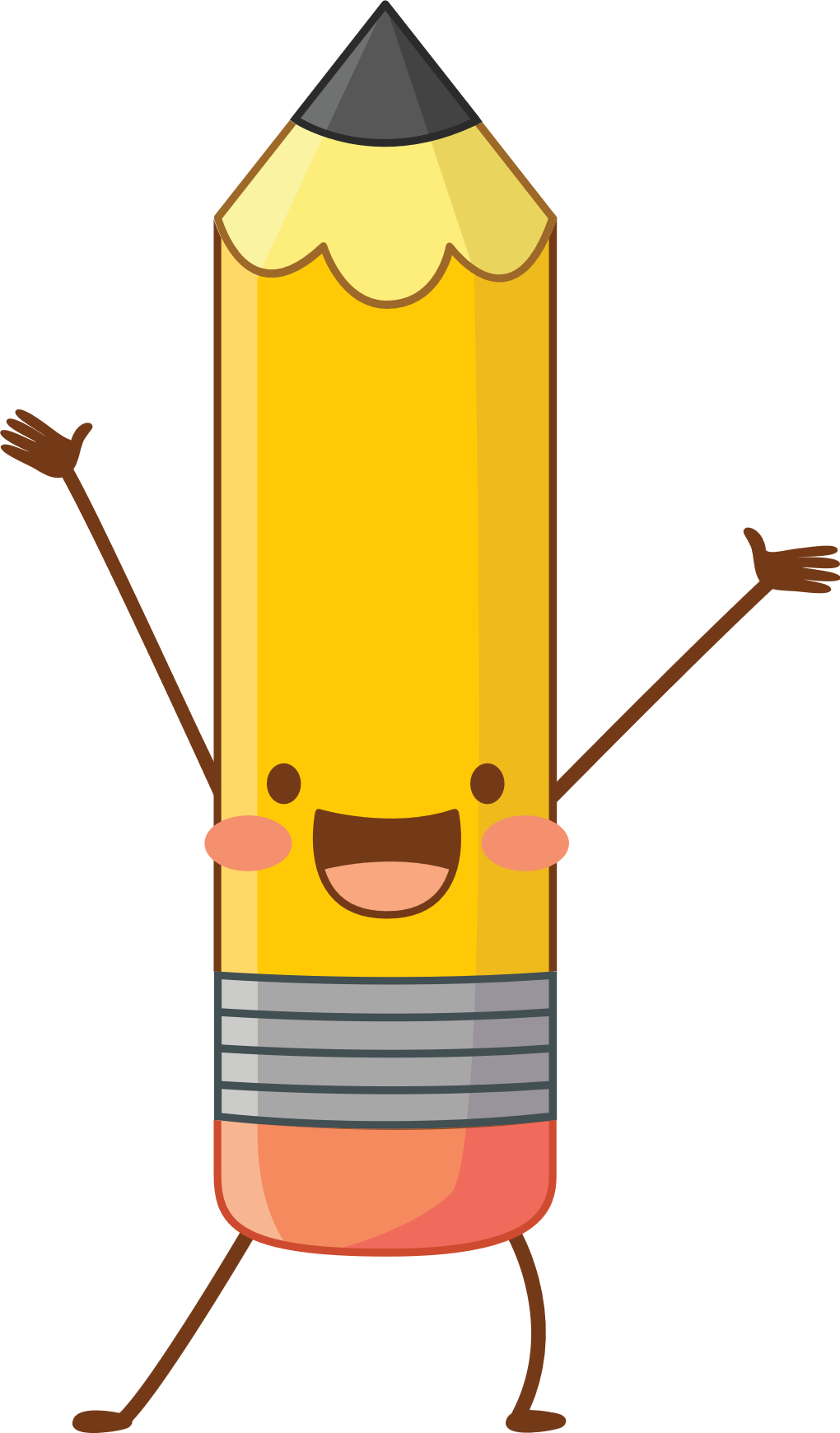 كَيْفَ
أيْنَ
لِماذا
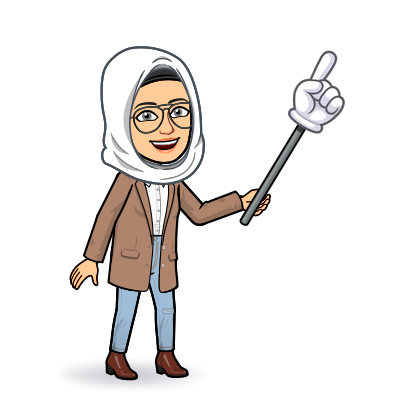 مَنْ
متى
ماذا
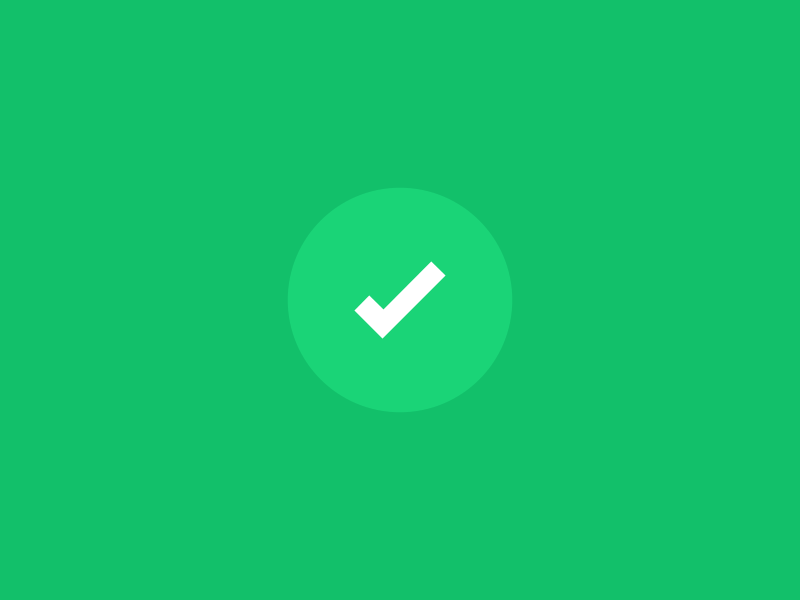 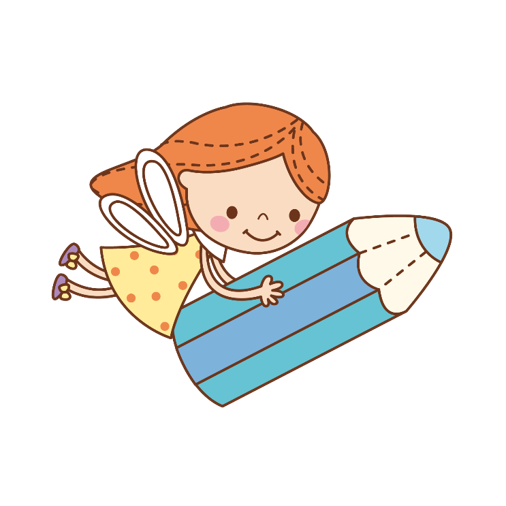 مَتى:
للسؤال عن الزمان
عرض الدرس
مَتى تنتهي الحصة
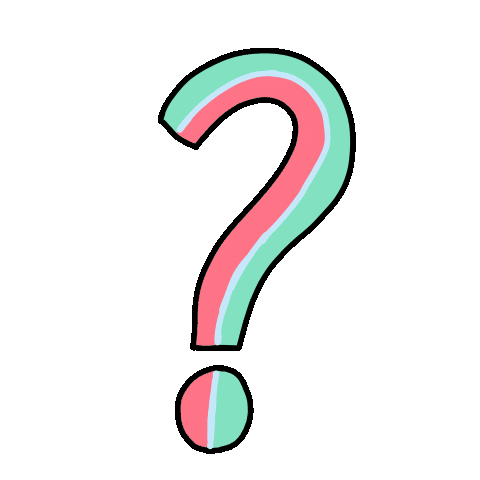 علامة الاسفهام
أداة الاسفهام
؟
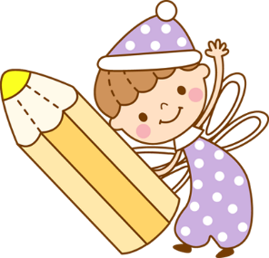 [Speaker Notes: نختار طالب يسأل والأخر يجيب فقط طالب واحد]
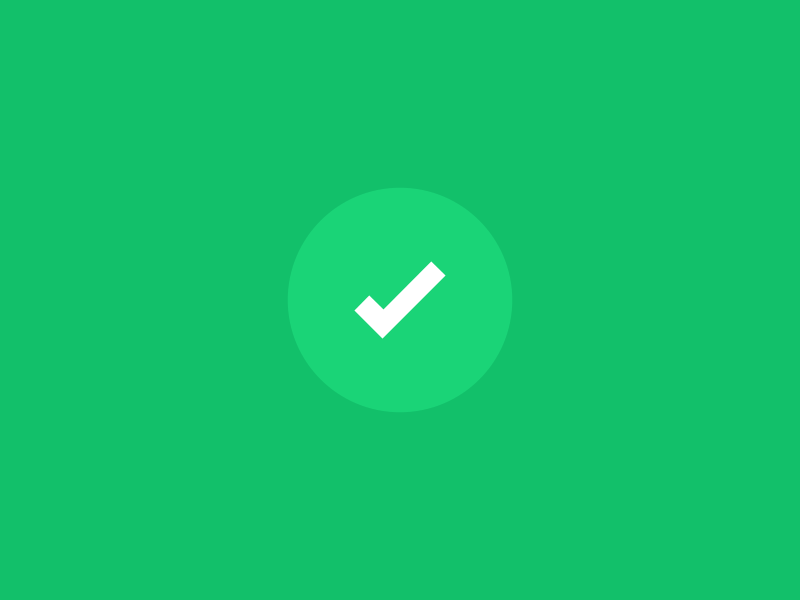 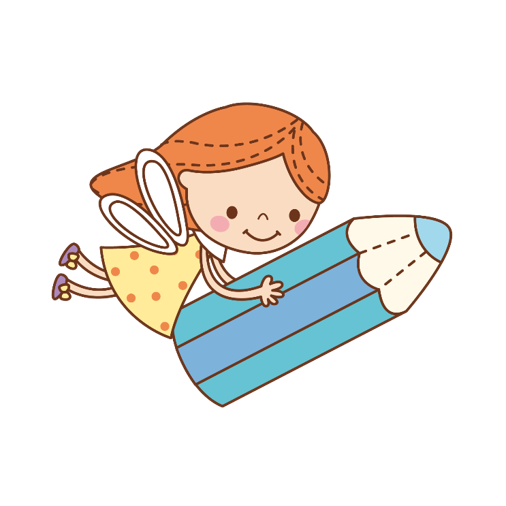 عرض الدرس
أَيْنَ
للسؤال عن المكان
أَيْنَ الْبَقّالَةِ
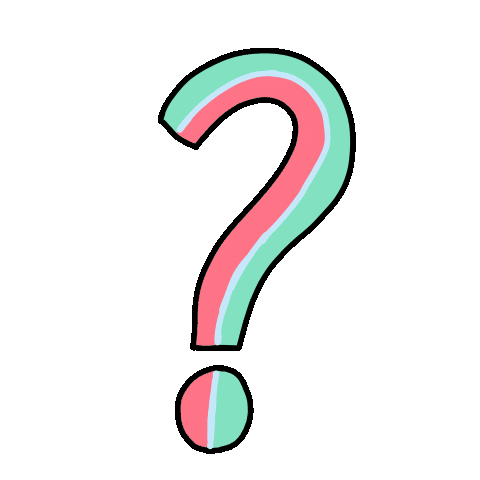 علامة الاسفهام
أداة الاسفهام
؟
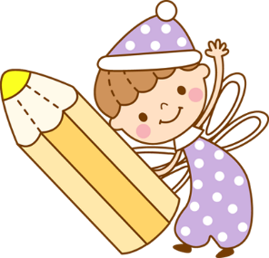 [Speaker Notes: نختار طالب يسأل والأخر يجيب فقط طالب واحد]
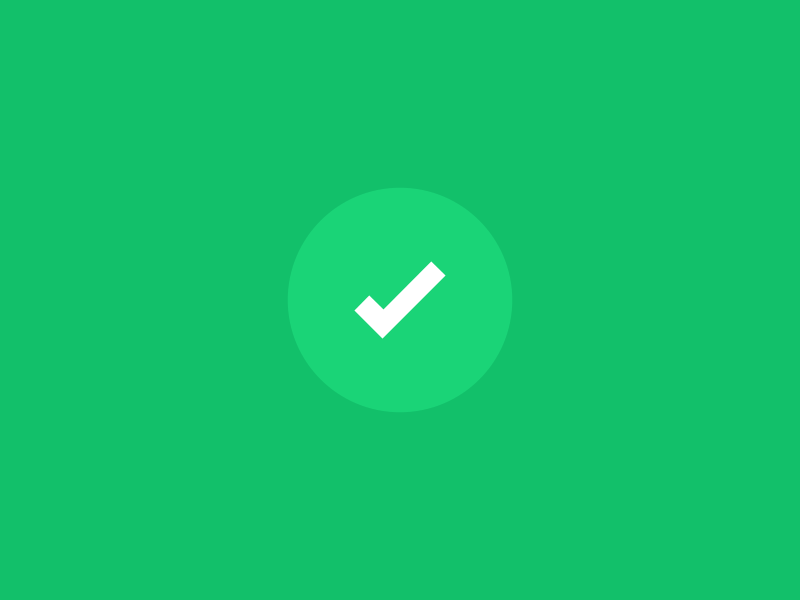 عرض الدرس
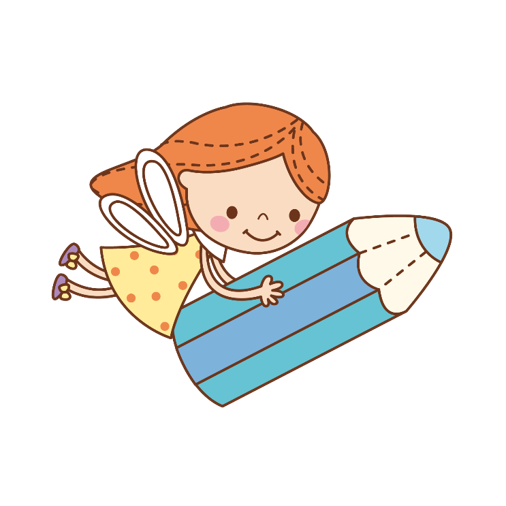 كَيْفَ :
للسؤال عن الحال
علامة الاسفهام
كَيْفَ حالُكَ
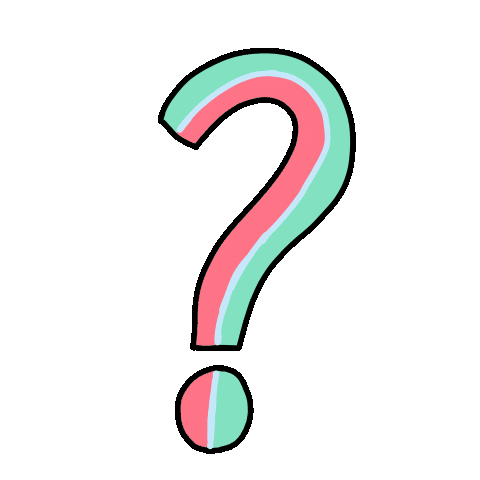 أداة الاسفهام
؟
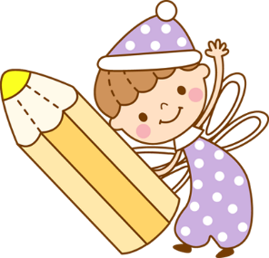 [Speaker Notes: نختار طالب يسأل والأخر يجيب فقط طالب واحد]
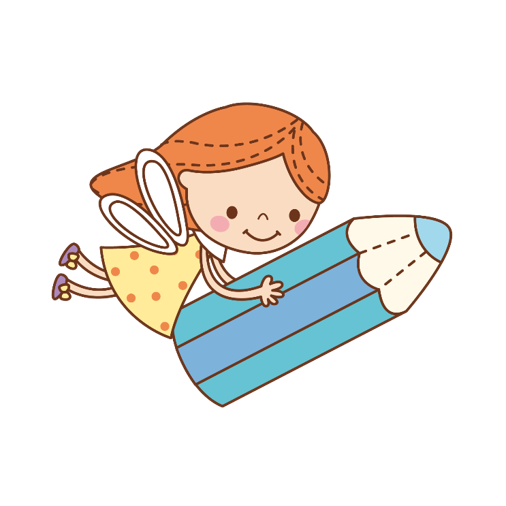 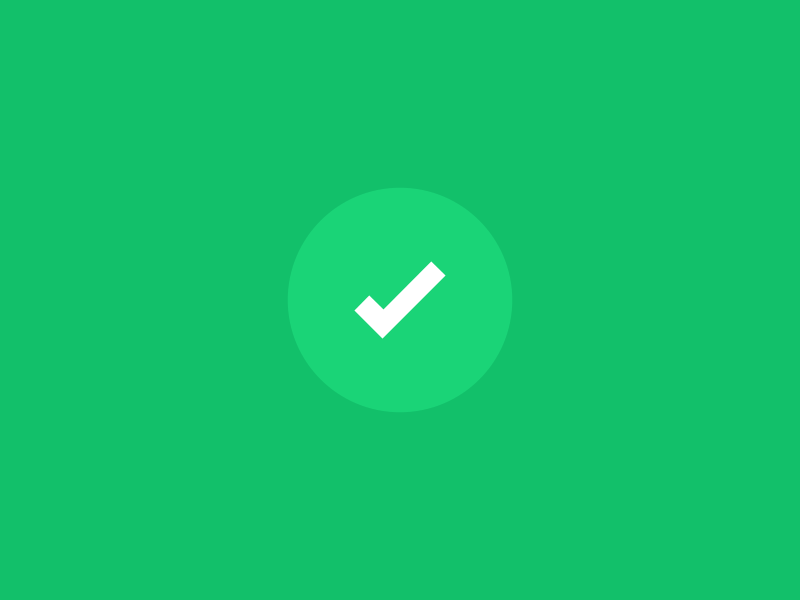 عرض الدرس
مَنْ :
للسؤال عن الفاعل العاقل
مَنْ أَكَلَ طَعامي
علامة الاسفهام
أداة الاسفهام
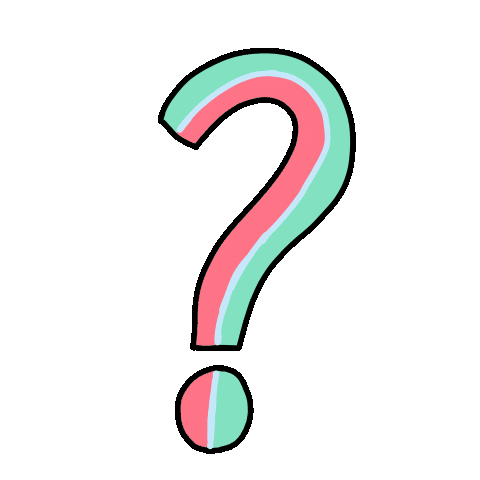 ؟
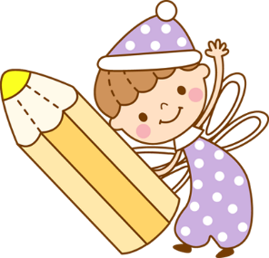 [Speaker Notes: نختار طالب يسأل والأخر يجيب فقط طالب واحد]
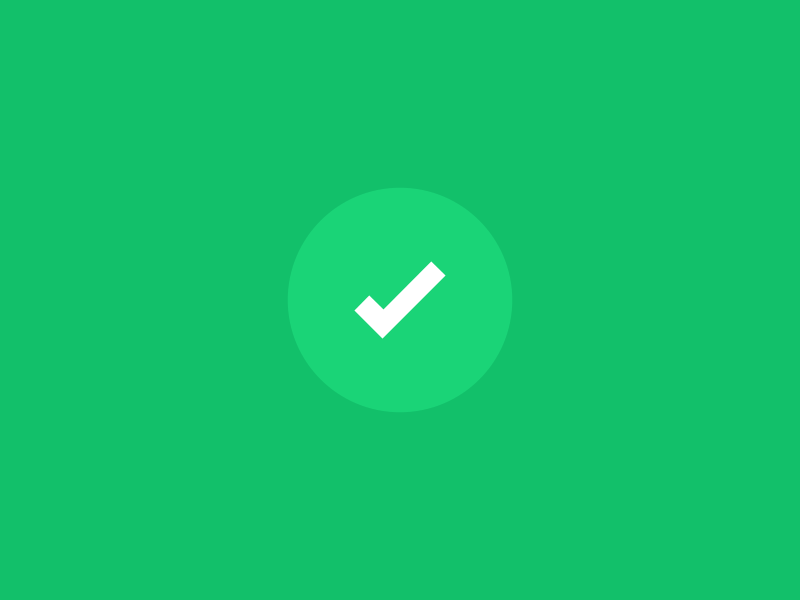 عرض الدرس
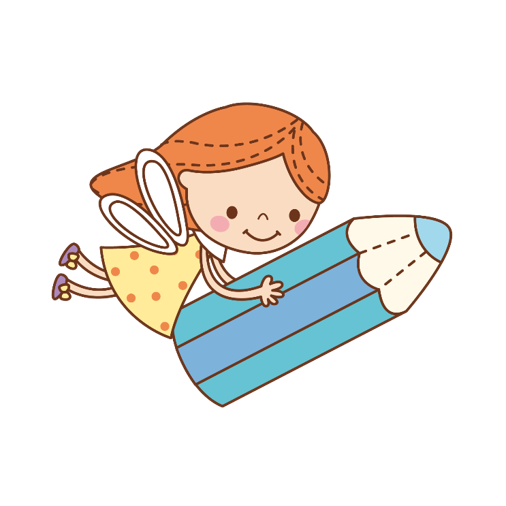 ماذا /ما :
للسؤال عن الغير العاقل
ماذا حَدَثَ الْيَوْم
علامة الاسفهام
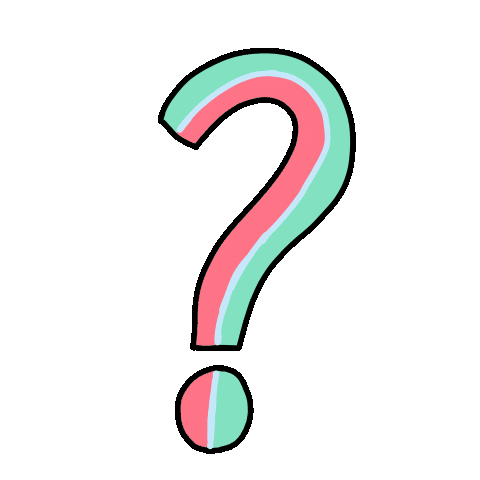 أداة الاسفهام
؟
ما الّذي حَدَثَ الْيَوْم
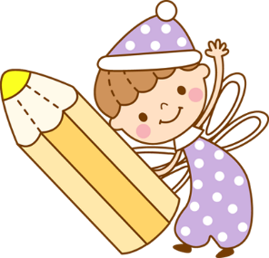 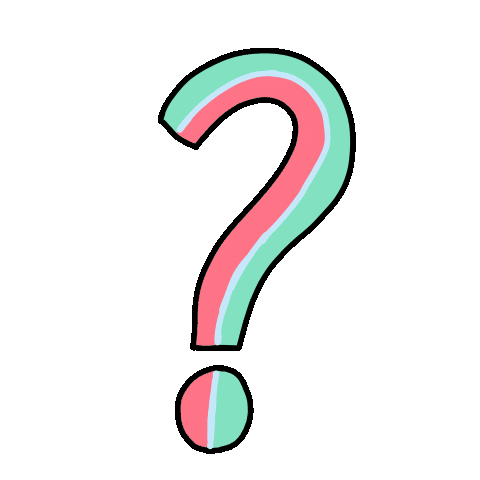 [Speaker Notes: نختار طالب يسأل والأخر يجيب فقط طالب واحد]
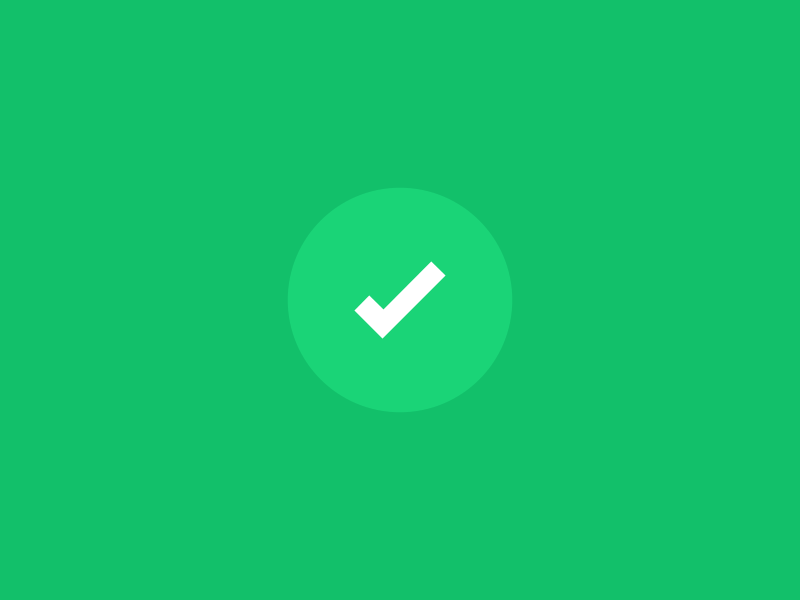 عرض الدرس
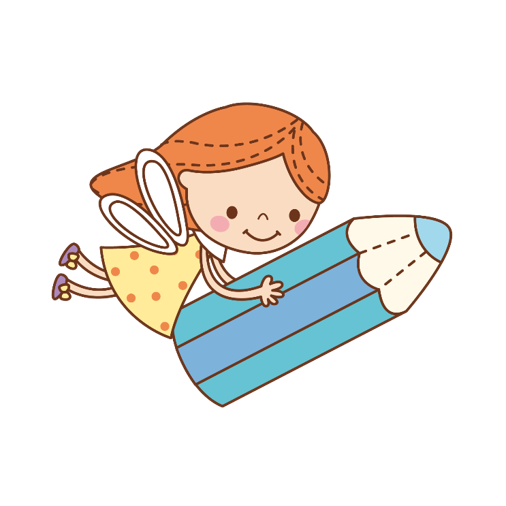 لماذا:
للسؤال عن السَّبَبِ
لماذا لم تَحْضر الْيَوْم
أداة الاسفهام
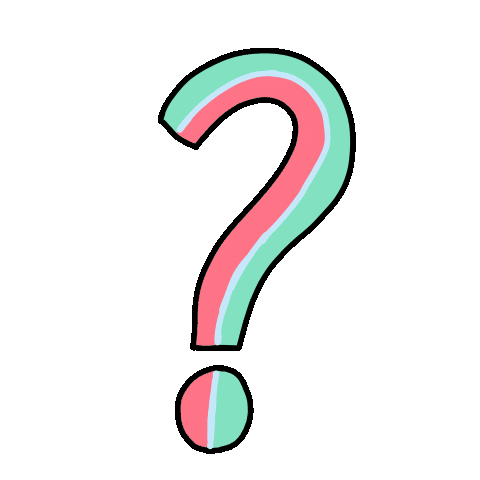 علامة الاسفهام
؟
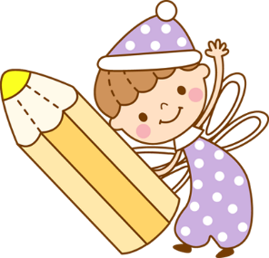 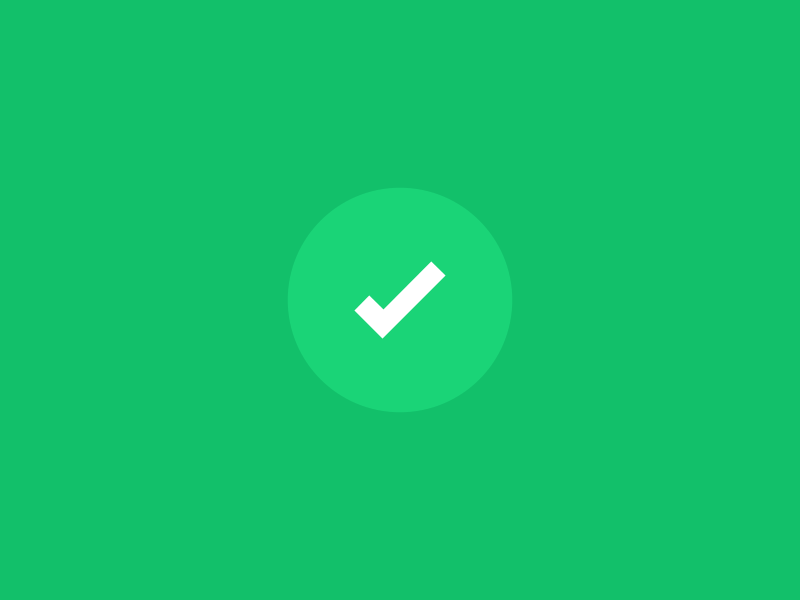 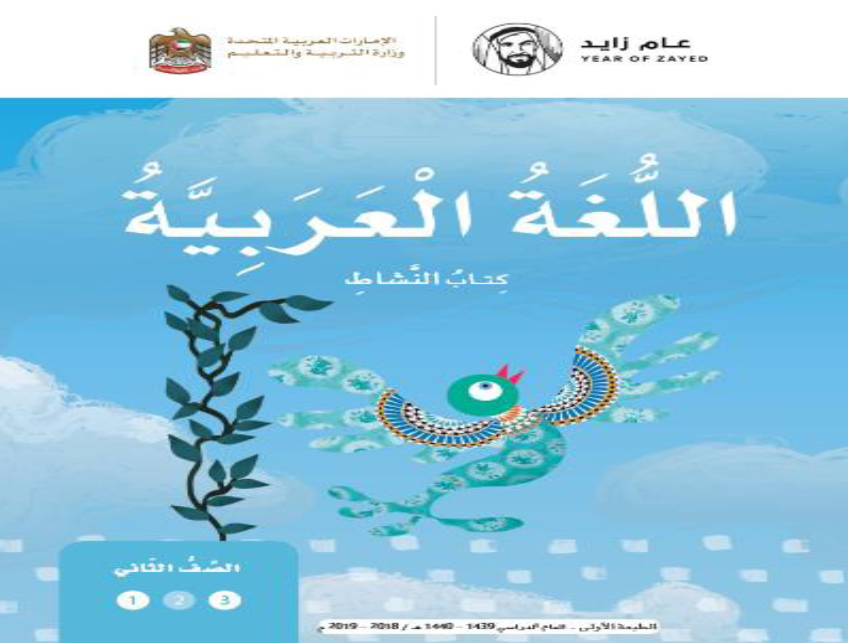 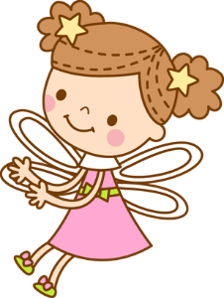 الأنشطة
كتاب النشاط ص 41
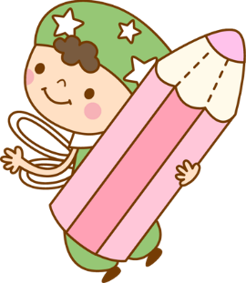 كتاب النشاط ص 41
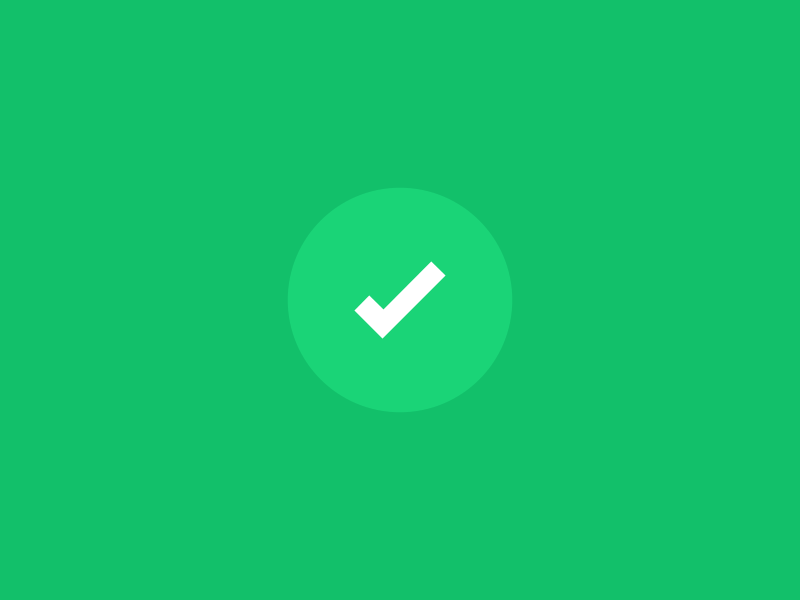 الأنشطة
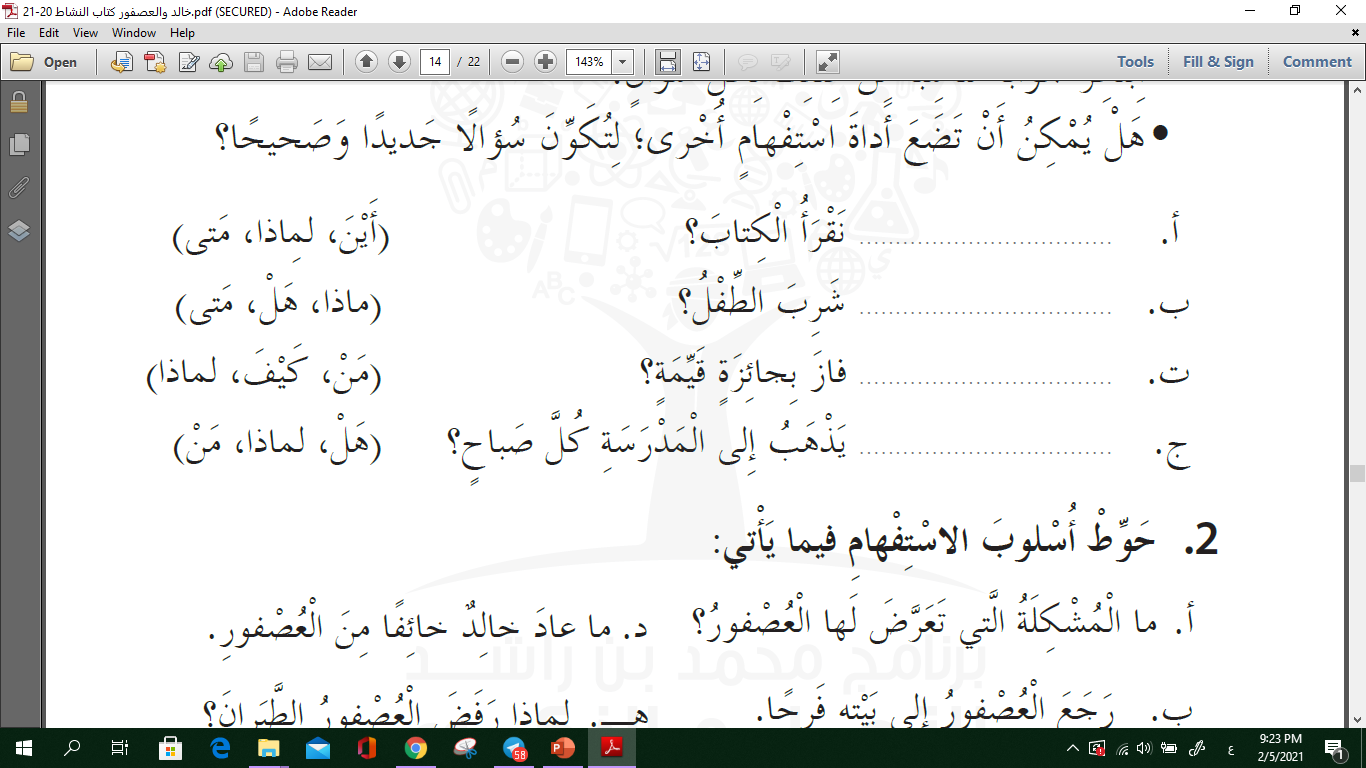 أين
المكان
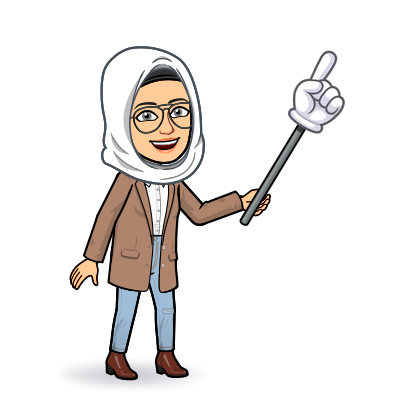 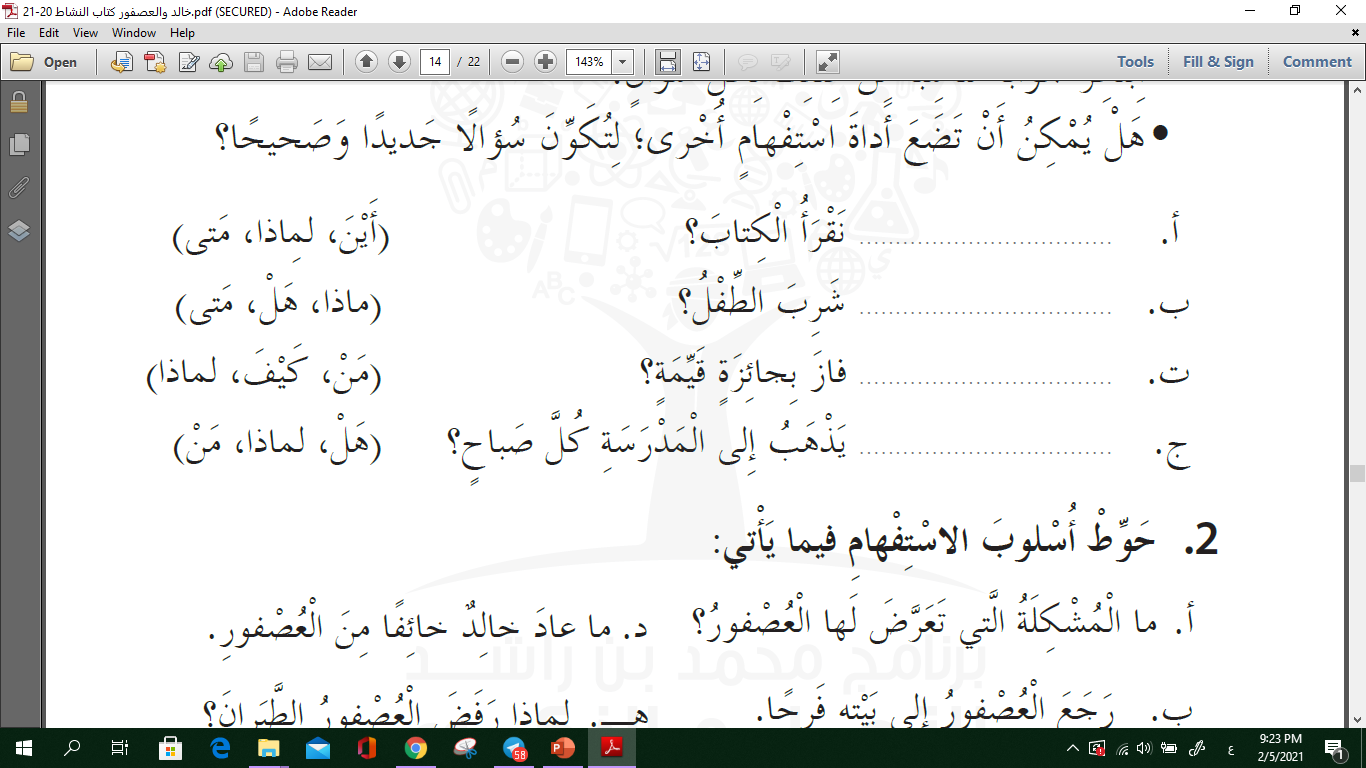 لماذا
السبب
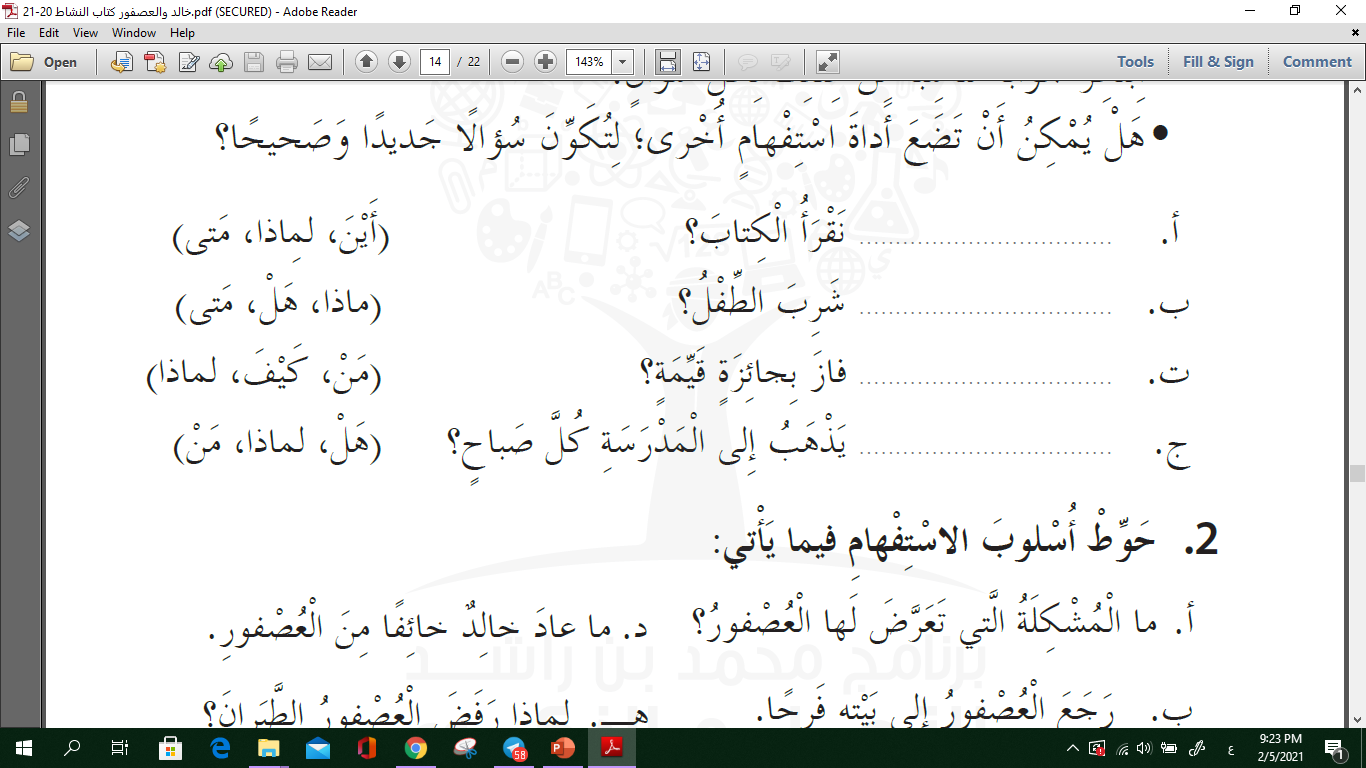 متى
الوقت
[Speaker Notes: نختار طالب يسأل والأخر يجيب فقط طالب واحد]
كتاب النشاط ص 41
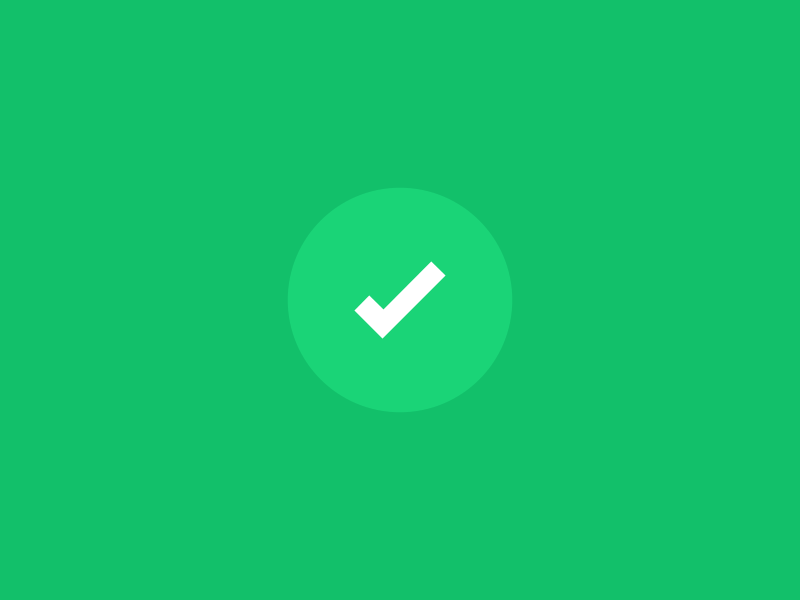 الأنشطة
ماذا
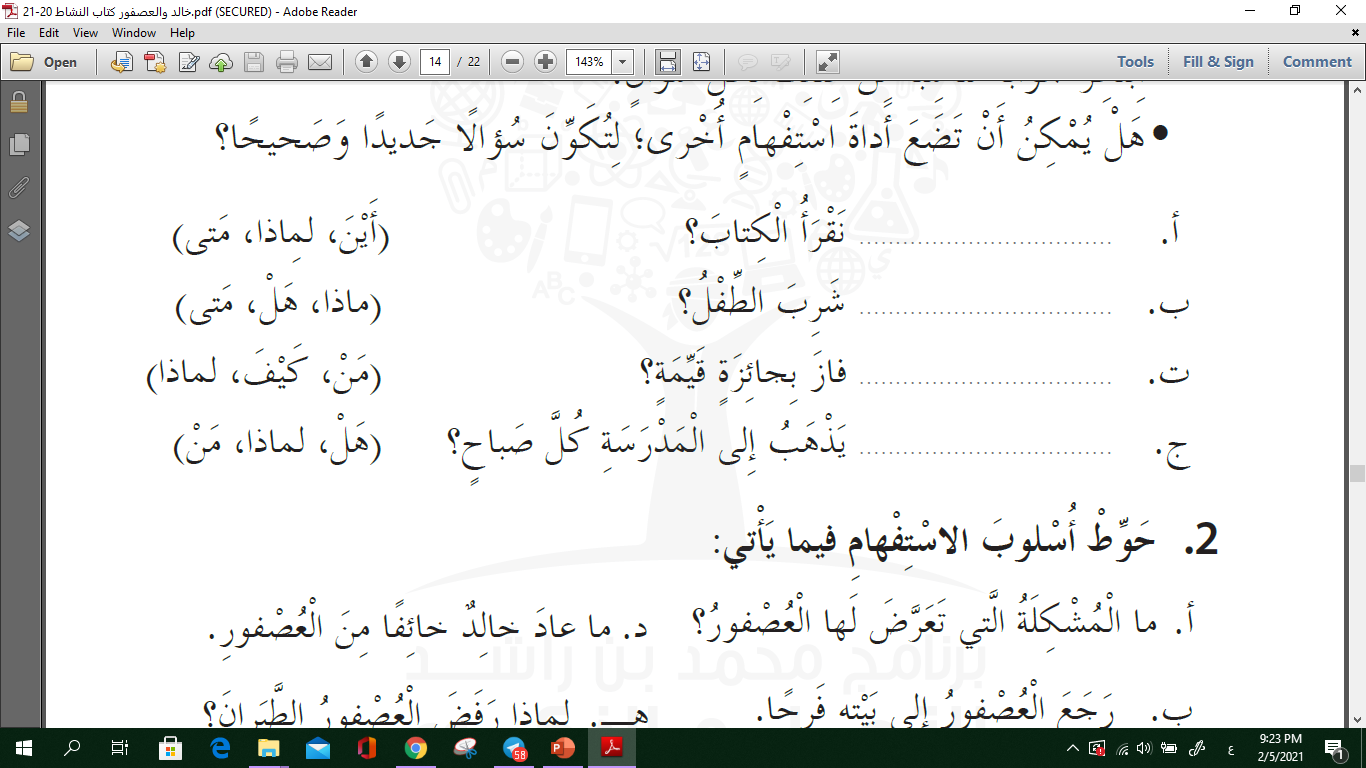 غير العاقل
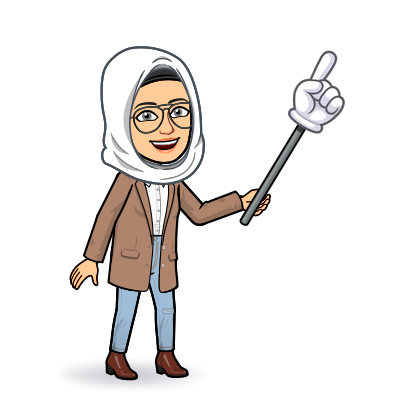 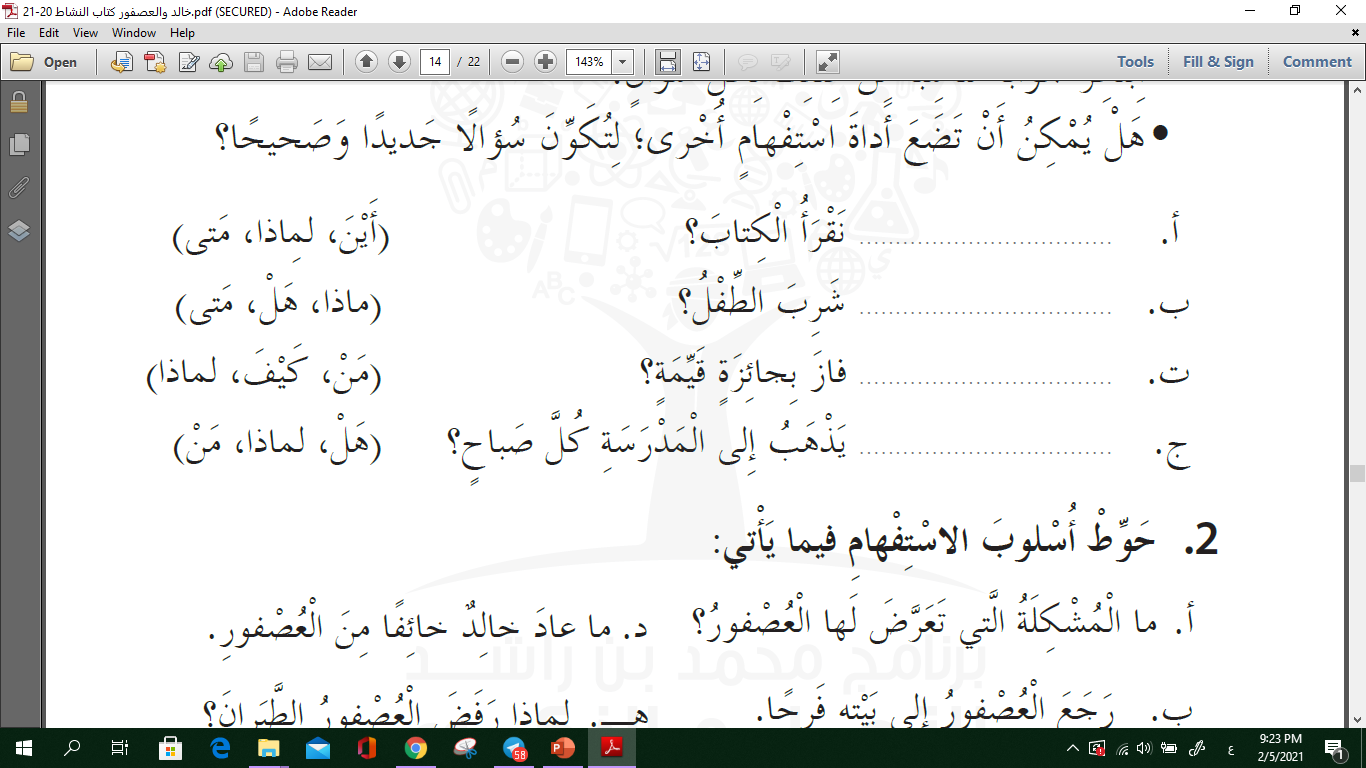 هَلْ
نعم /لا
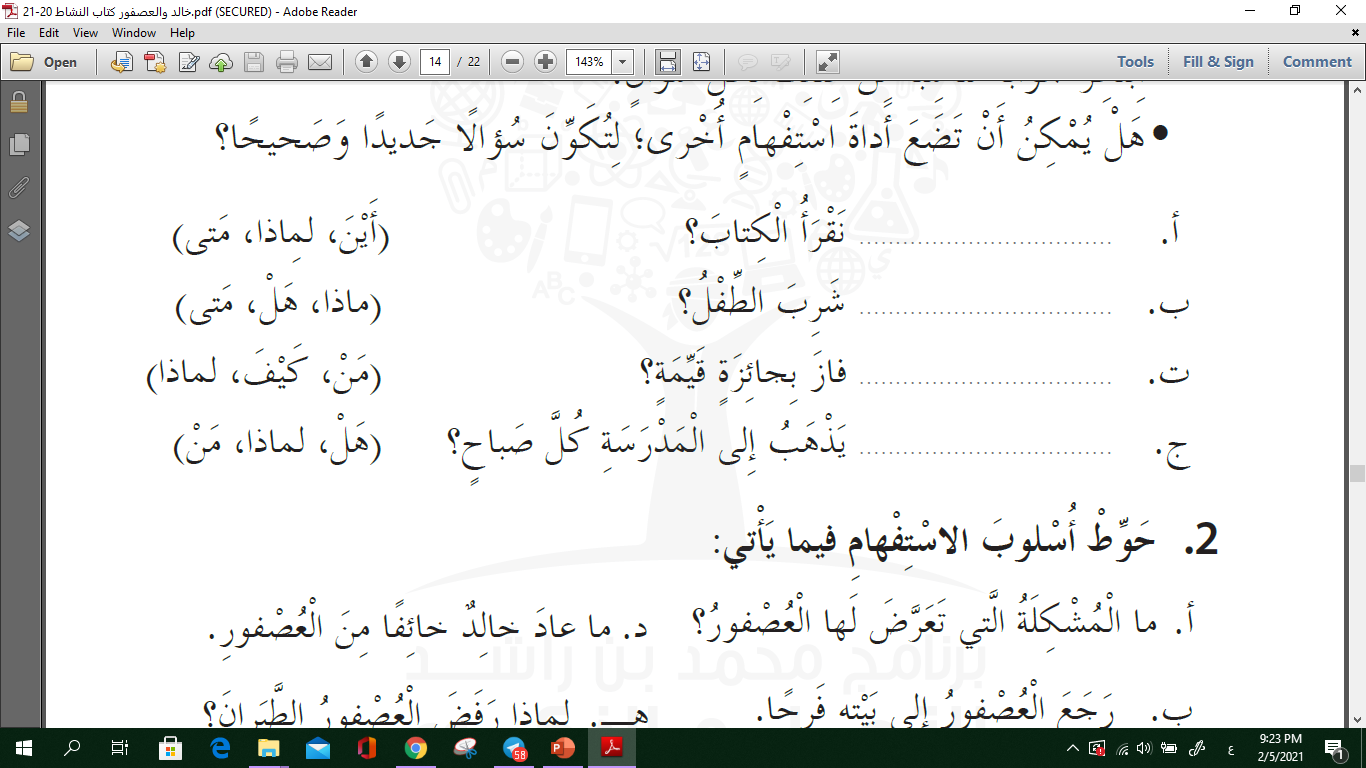 متى
الوقت
[Speaker Notes: نختار طالب يسأل والأخر يجيب فقط طالب واحد]
كتاب النشاط ص 41
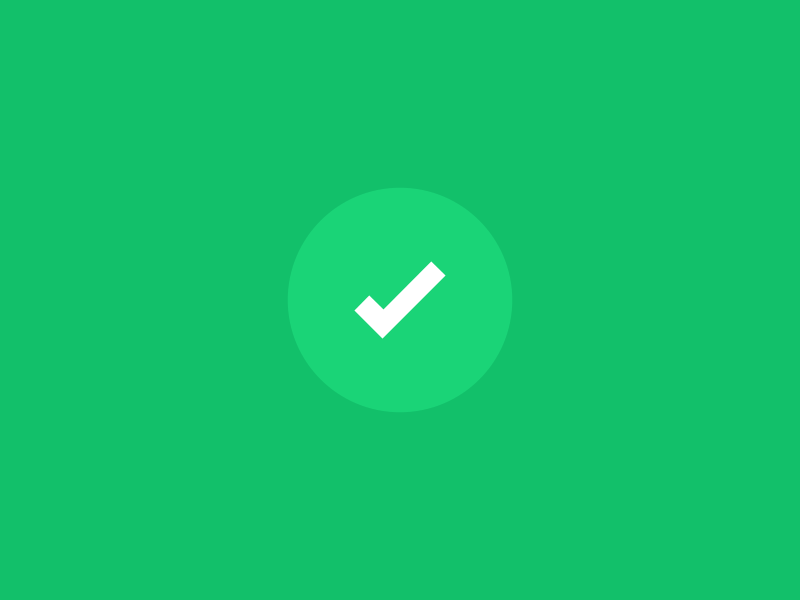 الأنشطة
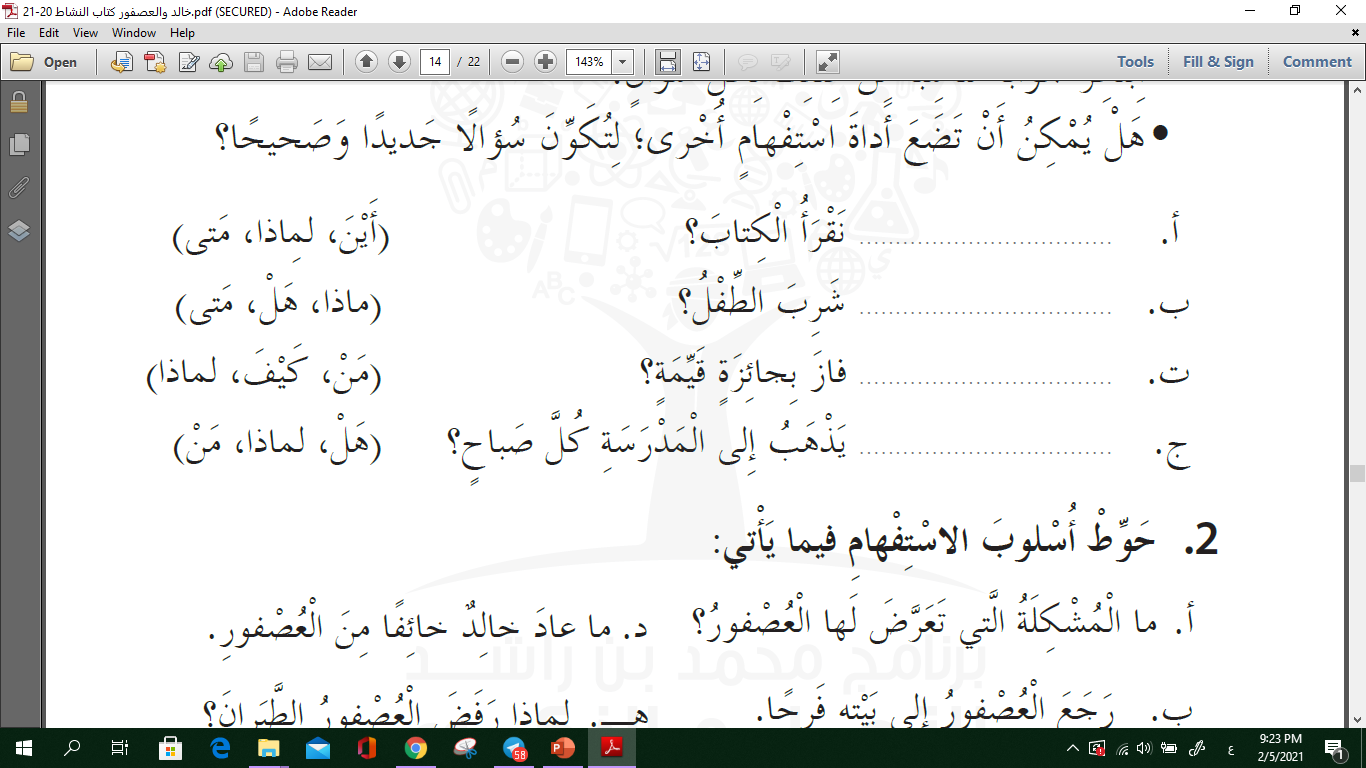 مَنْ
الفاعل
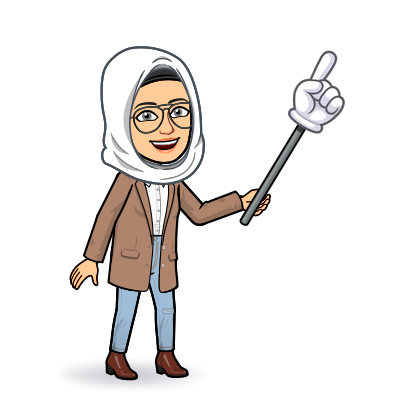 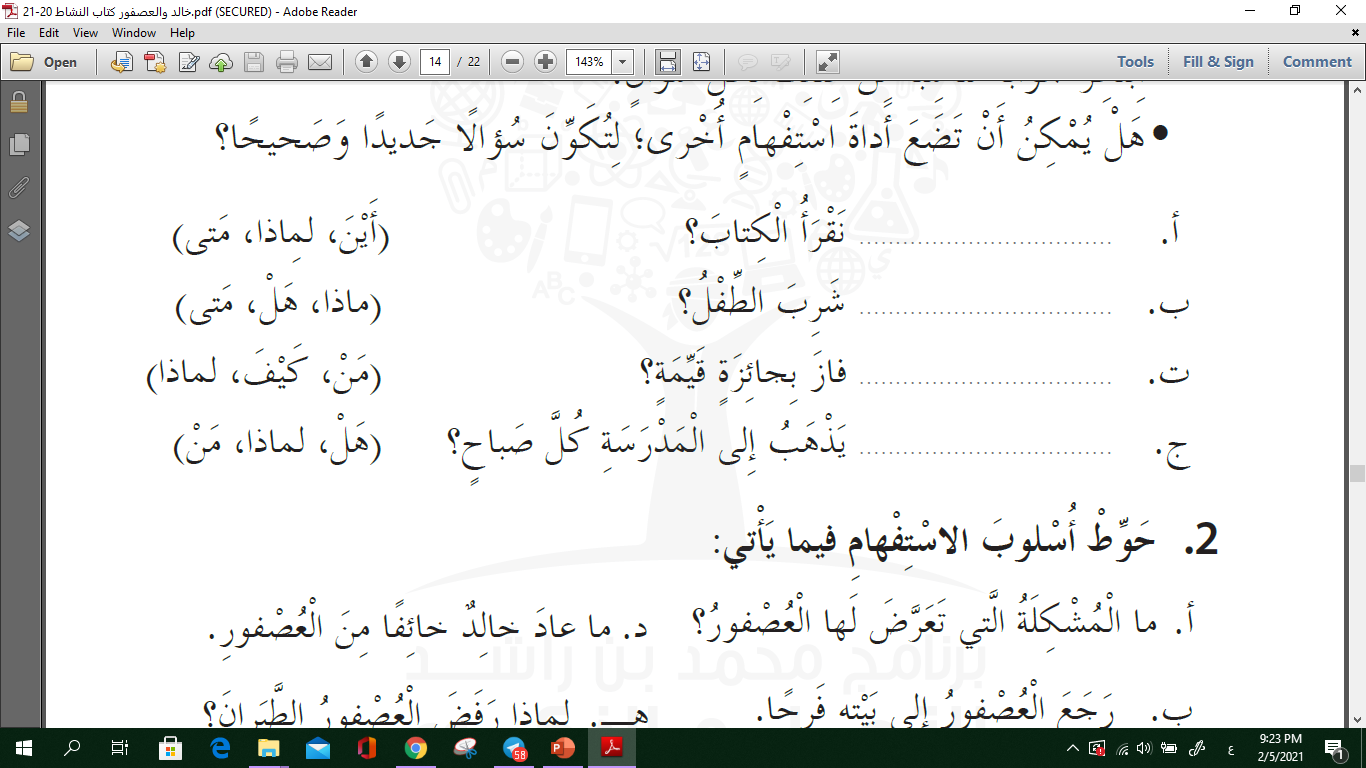 كَيفَ
الحال
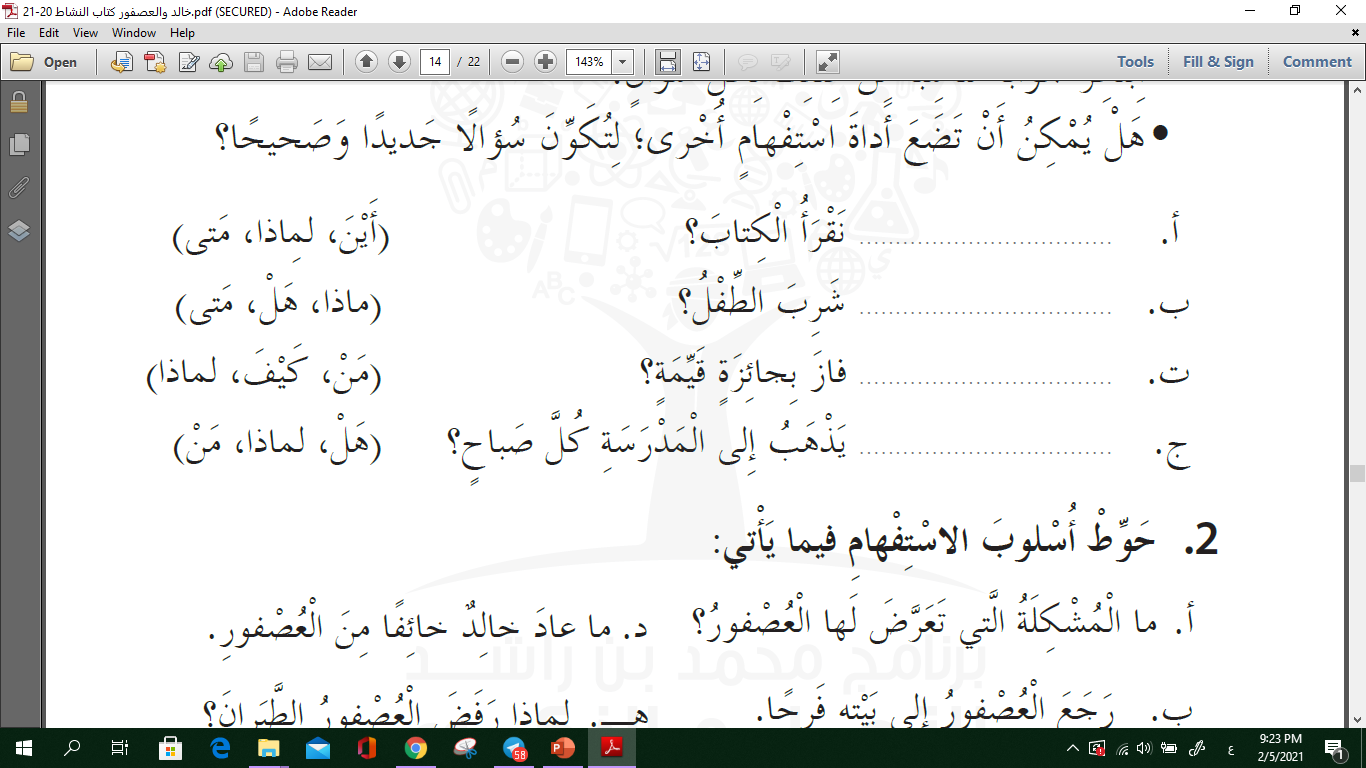 لماذا
السبب
[Speaker Notes: نختار طالب يسأل والأخر يجيب فقط طالب واحد]
كتاب النشاط ص 41
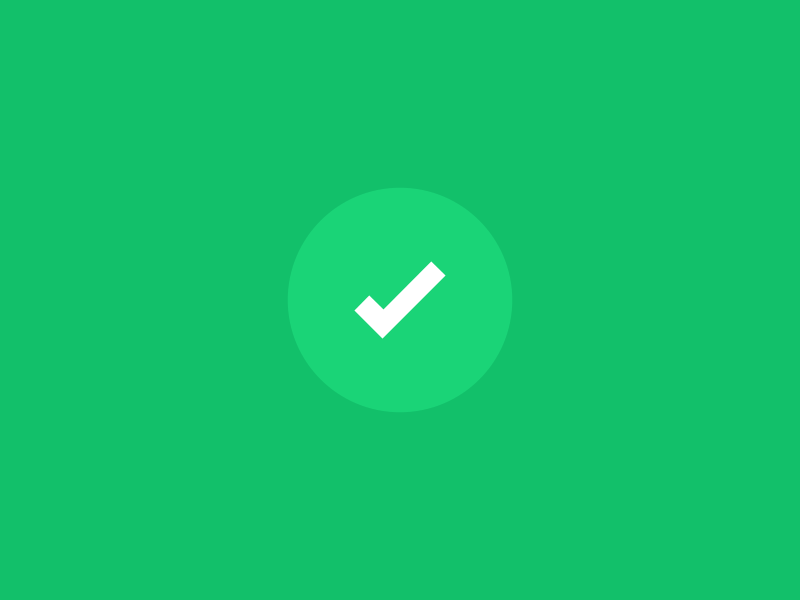 الأنشطة
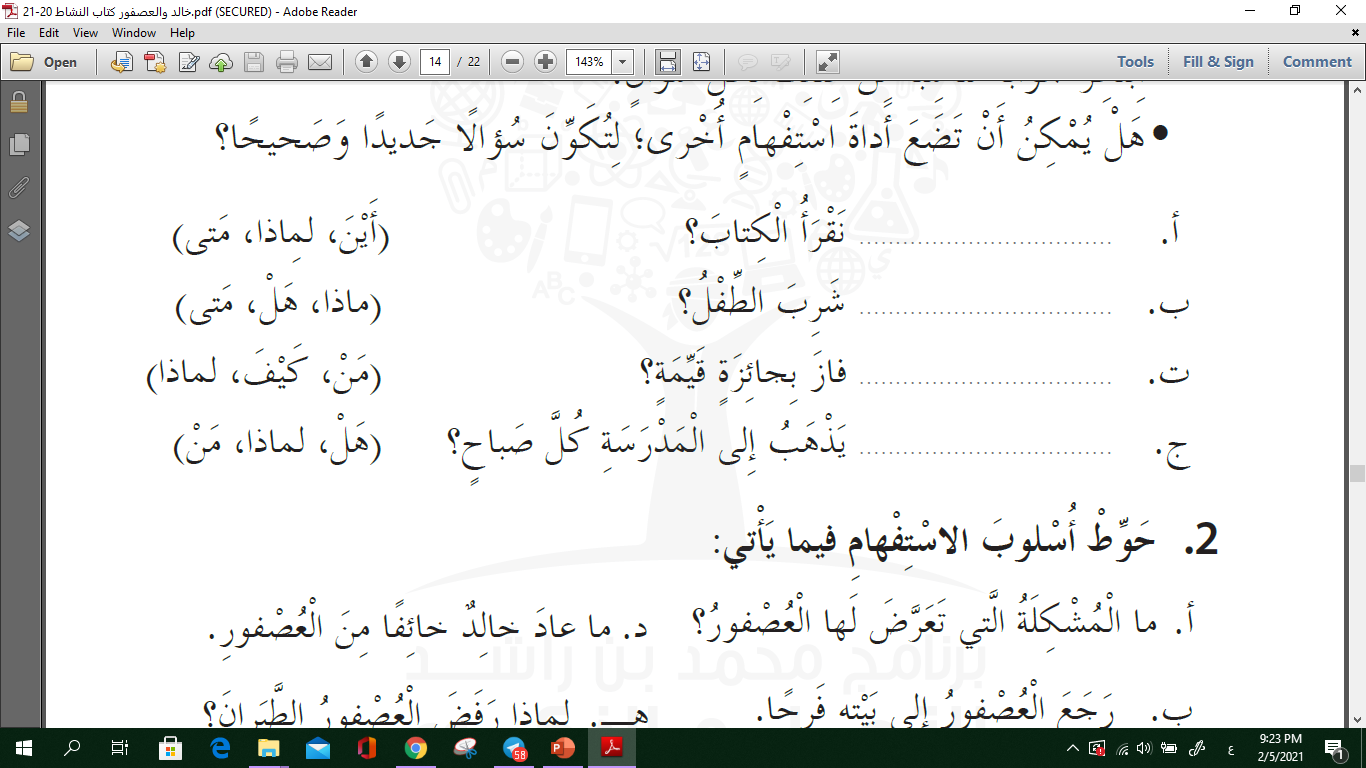 هَلْ
نعم /لا
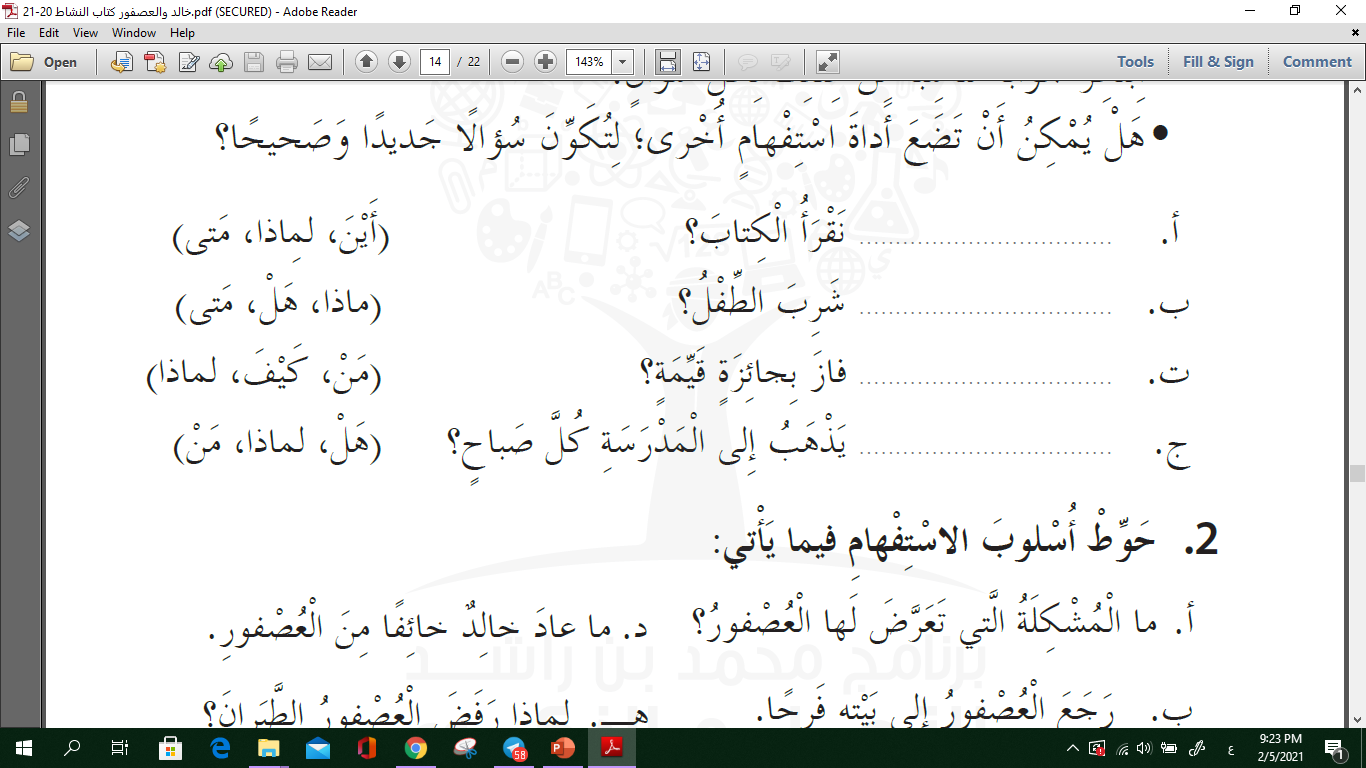 لِماذا
السبب
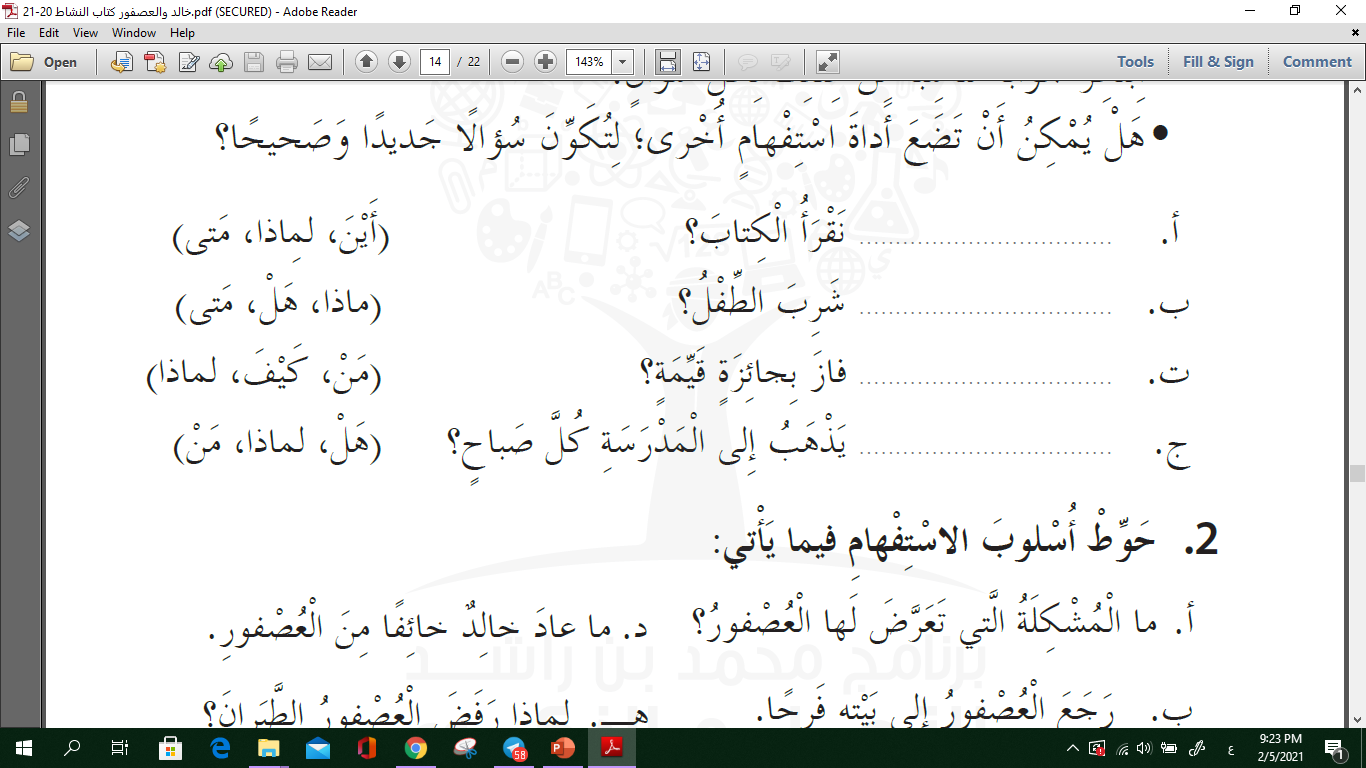 مَنْ
الفاعل
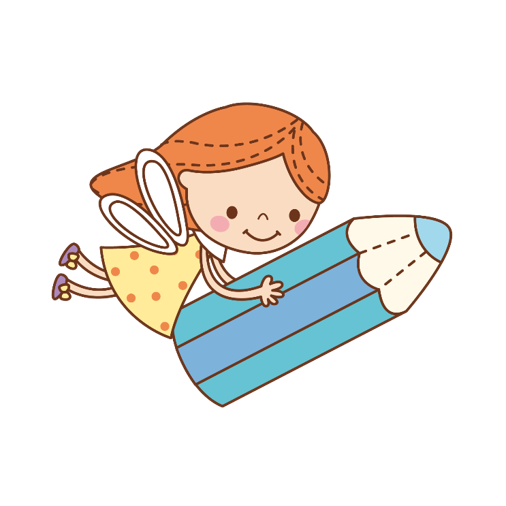 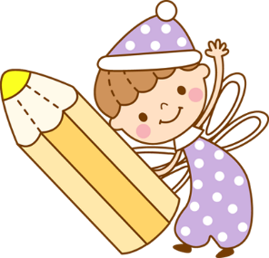 [Speaker Notes: نختار طالب يسأل والأخر يجيب فقط طالب واحد]
كتاب النشاط ص 41
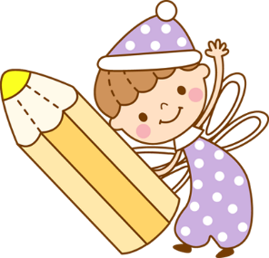 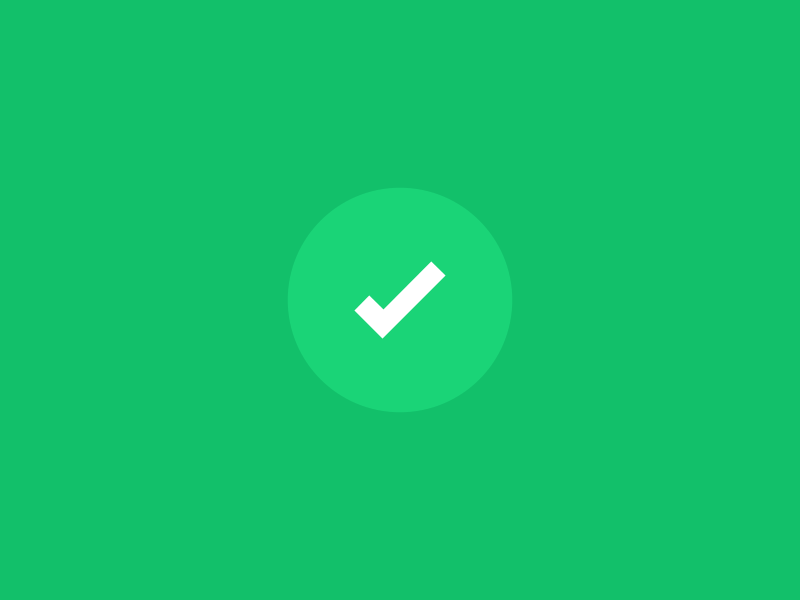 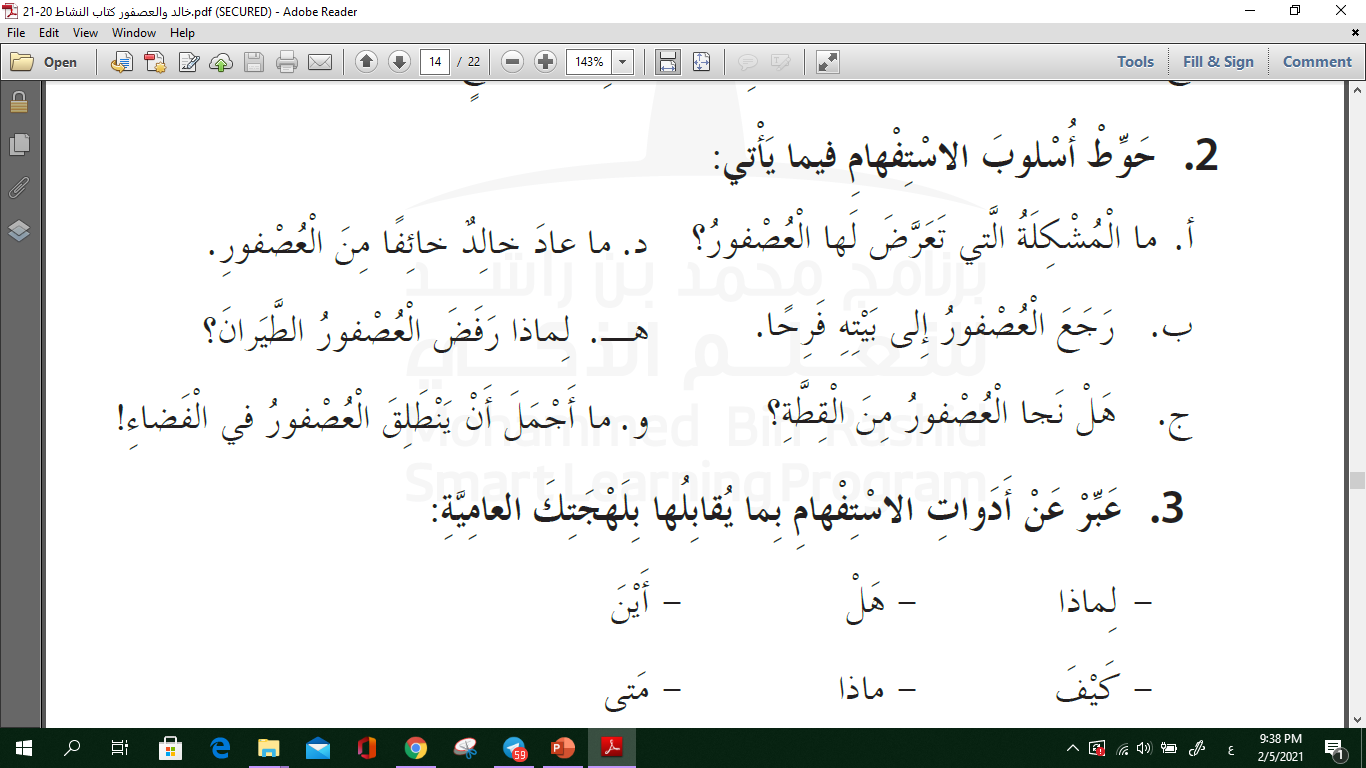 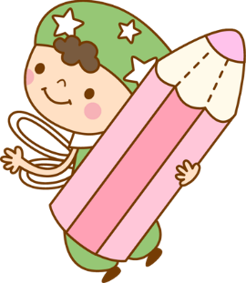 الأنشطة
[Speaker Notes: نختار طالب يسأل والأخر يجيب فقط طالب واحد]
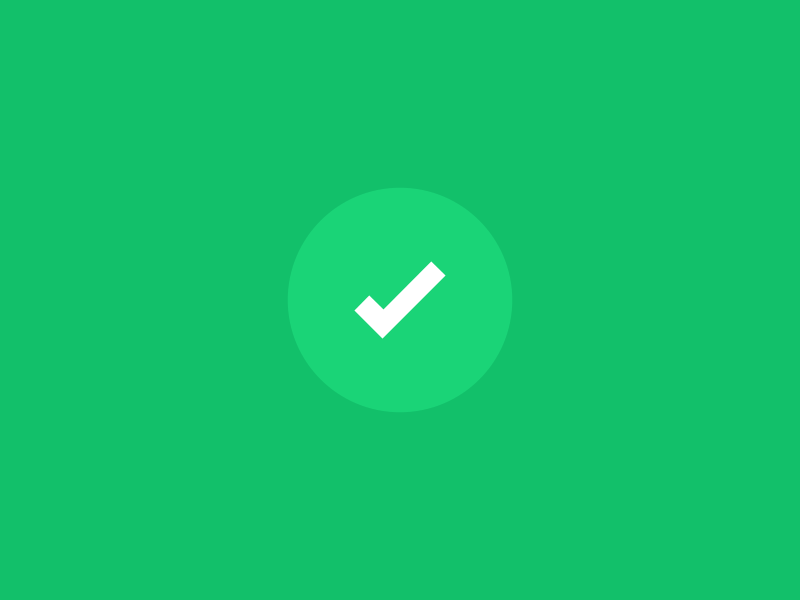 التَّغْذِية الرّاجِعة
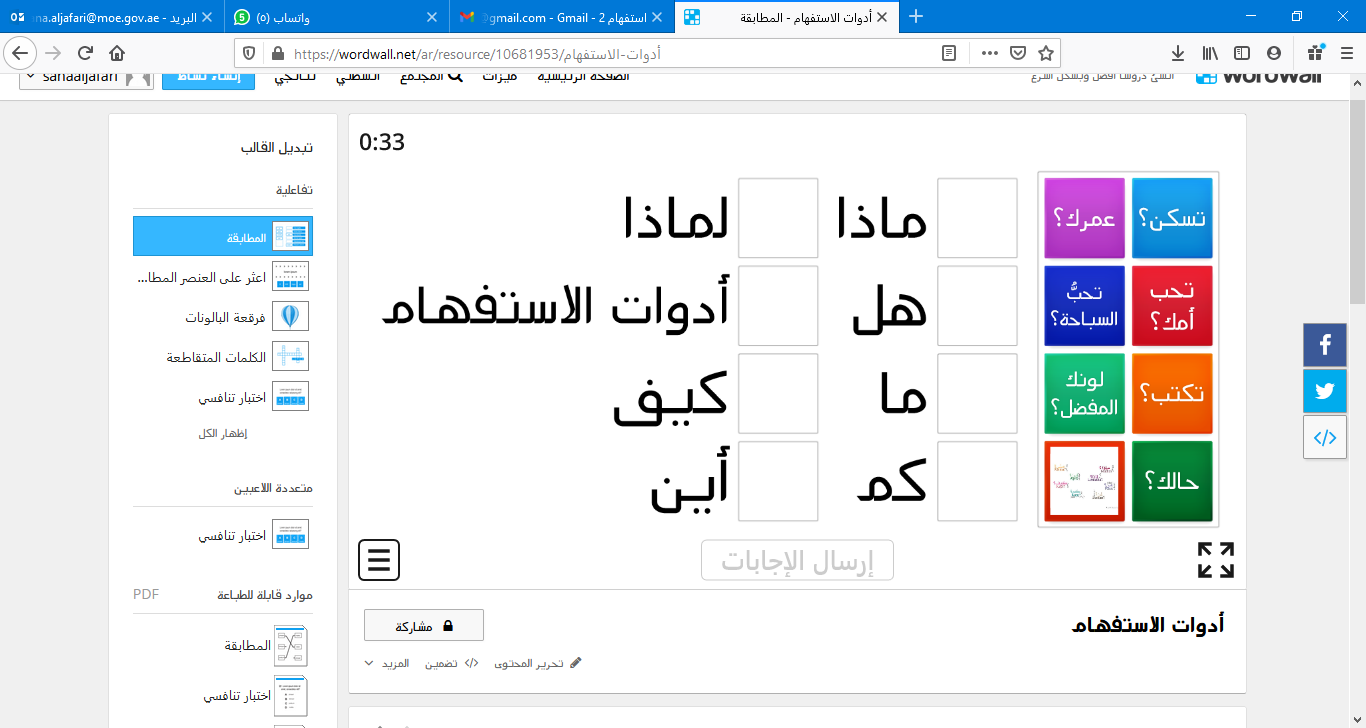 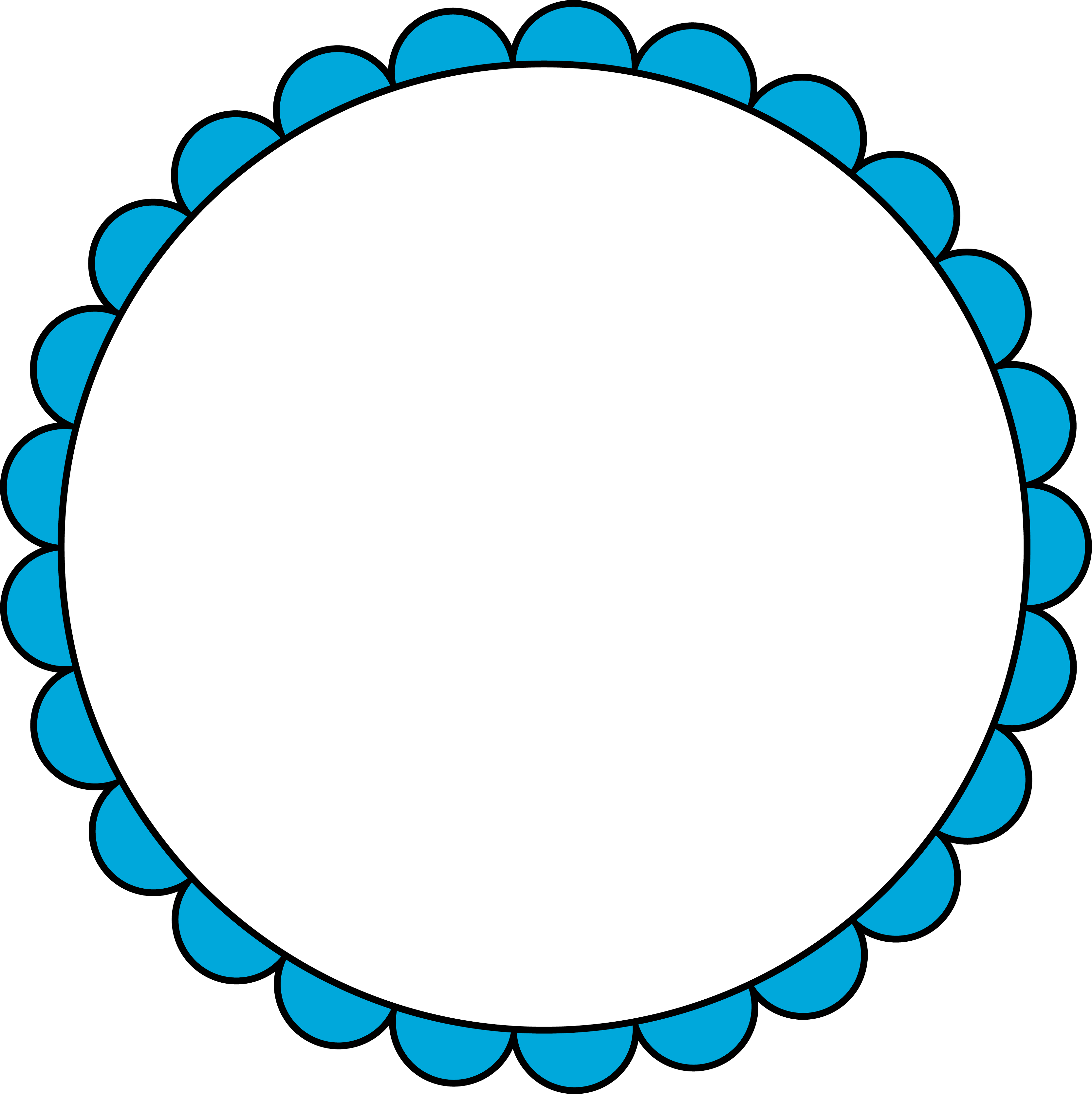 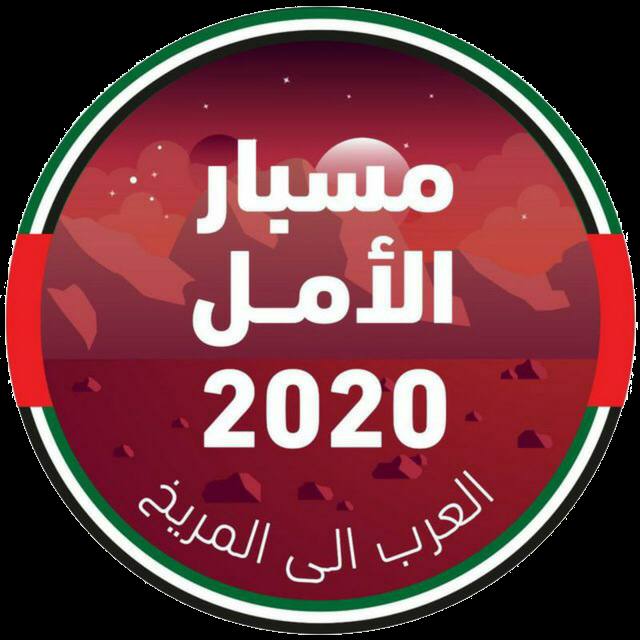 https://wordwall.net/play/10681/953/122
هل حققنا
أهداف اليوم؟
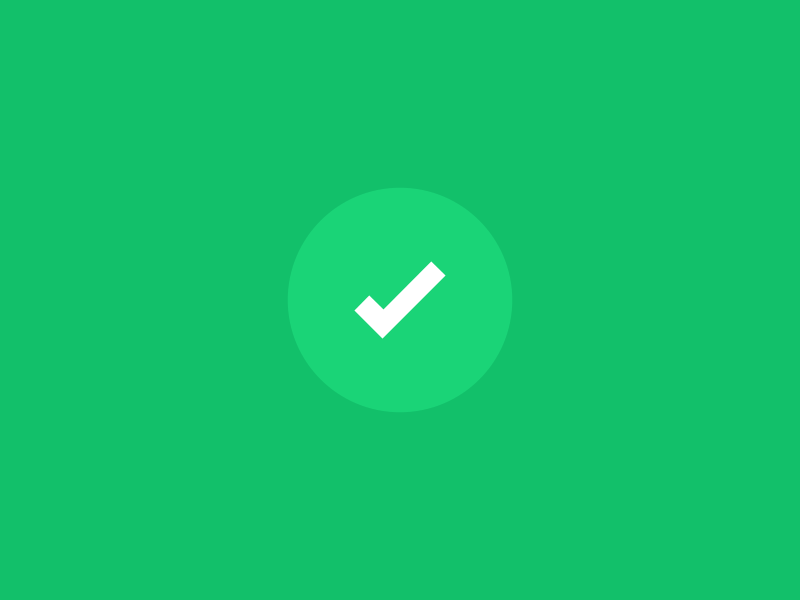 *  هل حَققنا أهداف درس اليوم؟
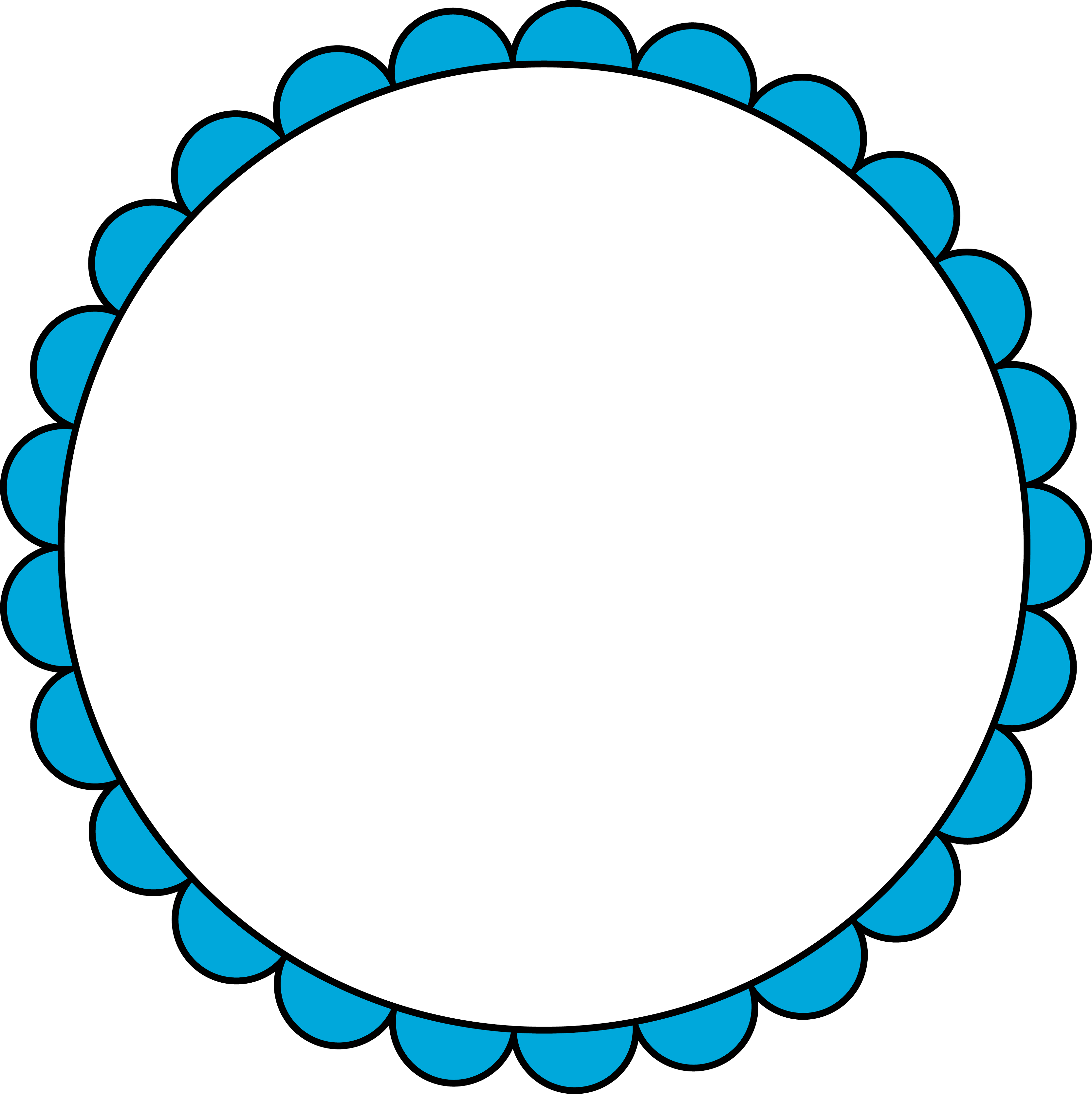 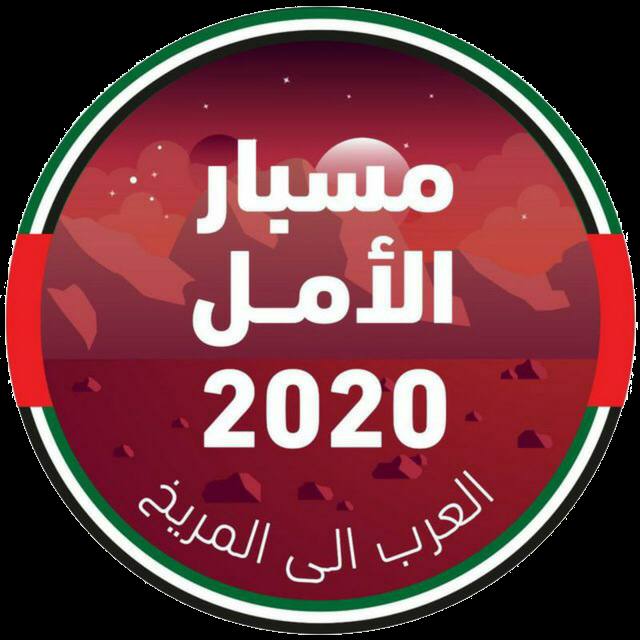 - أن أستخدم أسلوب الاستفهام (هل، متى، لماذا، ماذا).
أن أستطيع إنشاء جُمل استفهامية.
تَذْكير
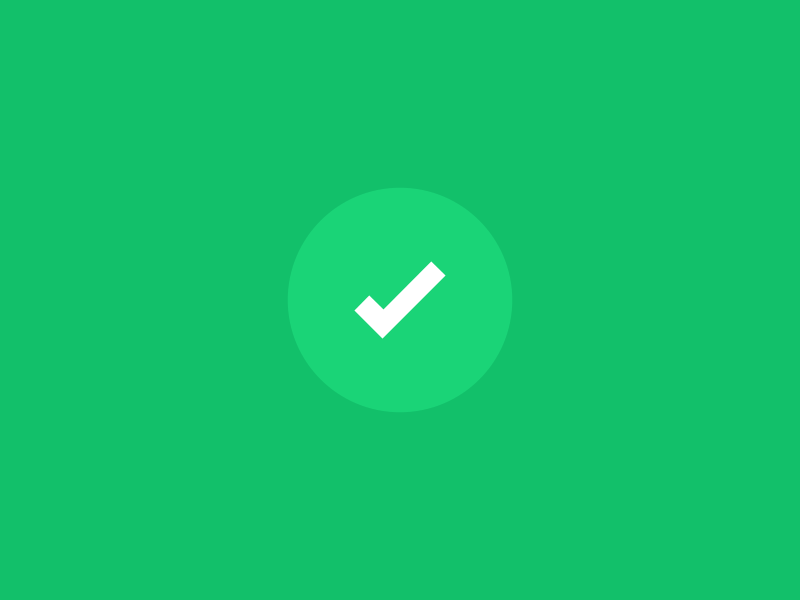 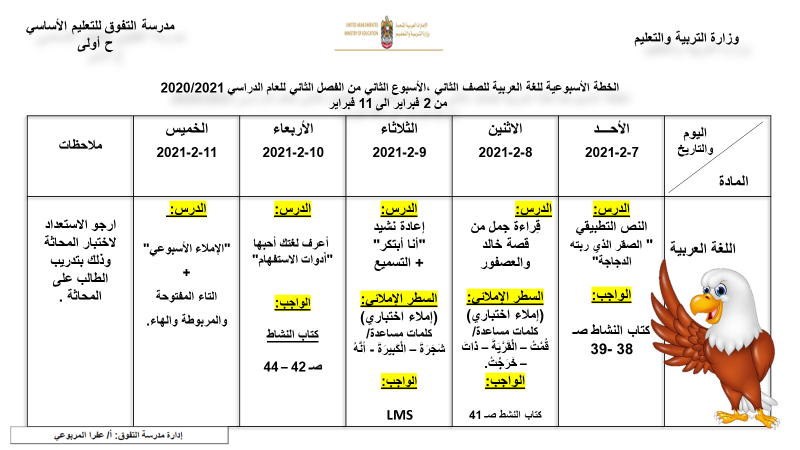 الْواجِب
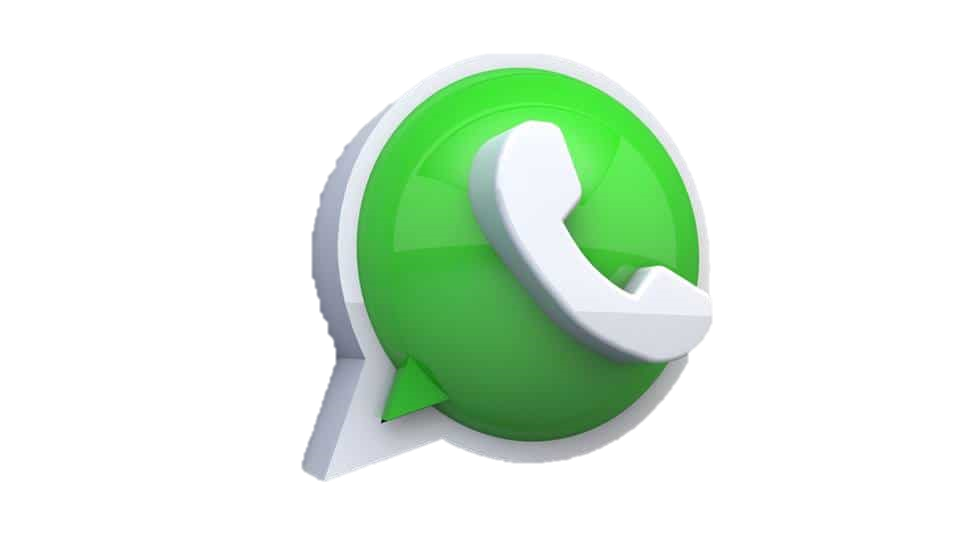 يرسل نسخة من الواجب على الواتساب بشكل يومي + ادخال الواجب اليومي في ملفات التيمز.
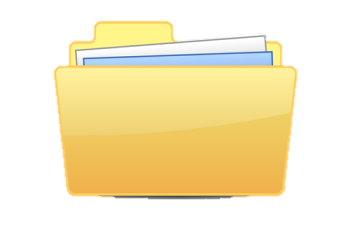 عبر عن  
شعورك
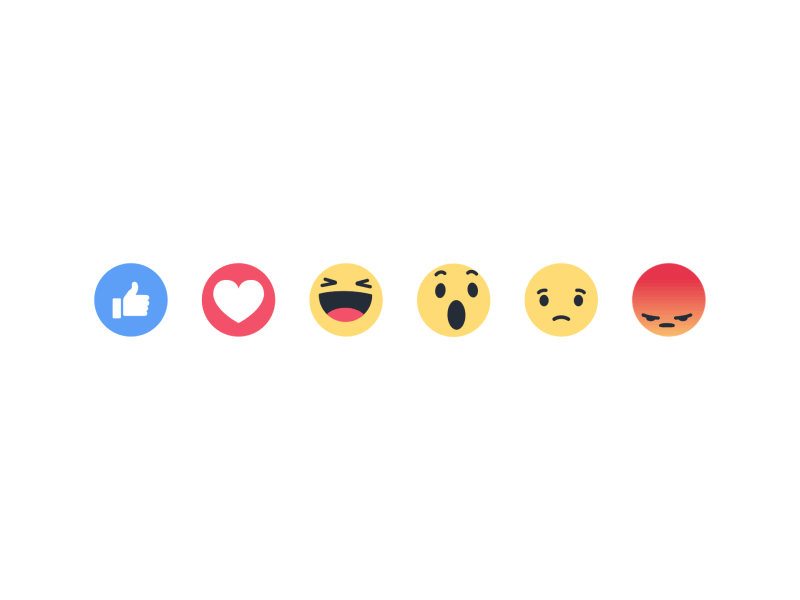 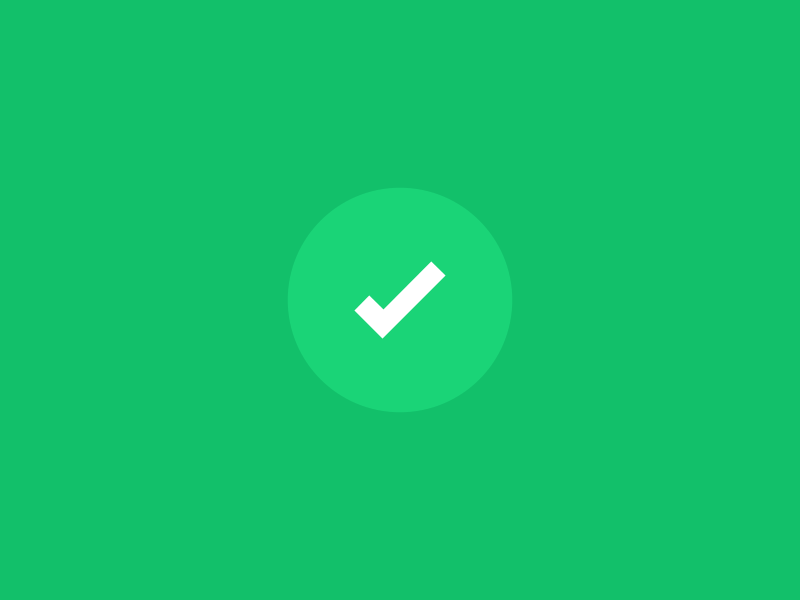 *عَبِّر عَنْ شُعورَك يا بَطَل:
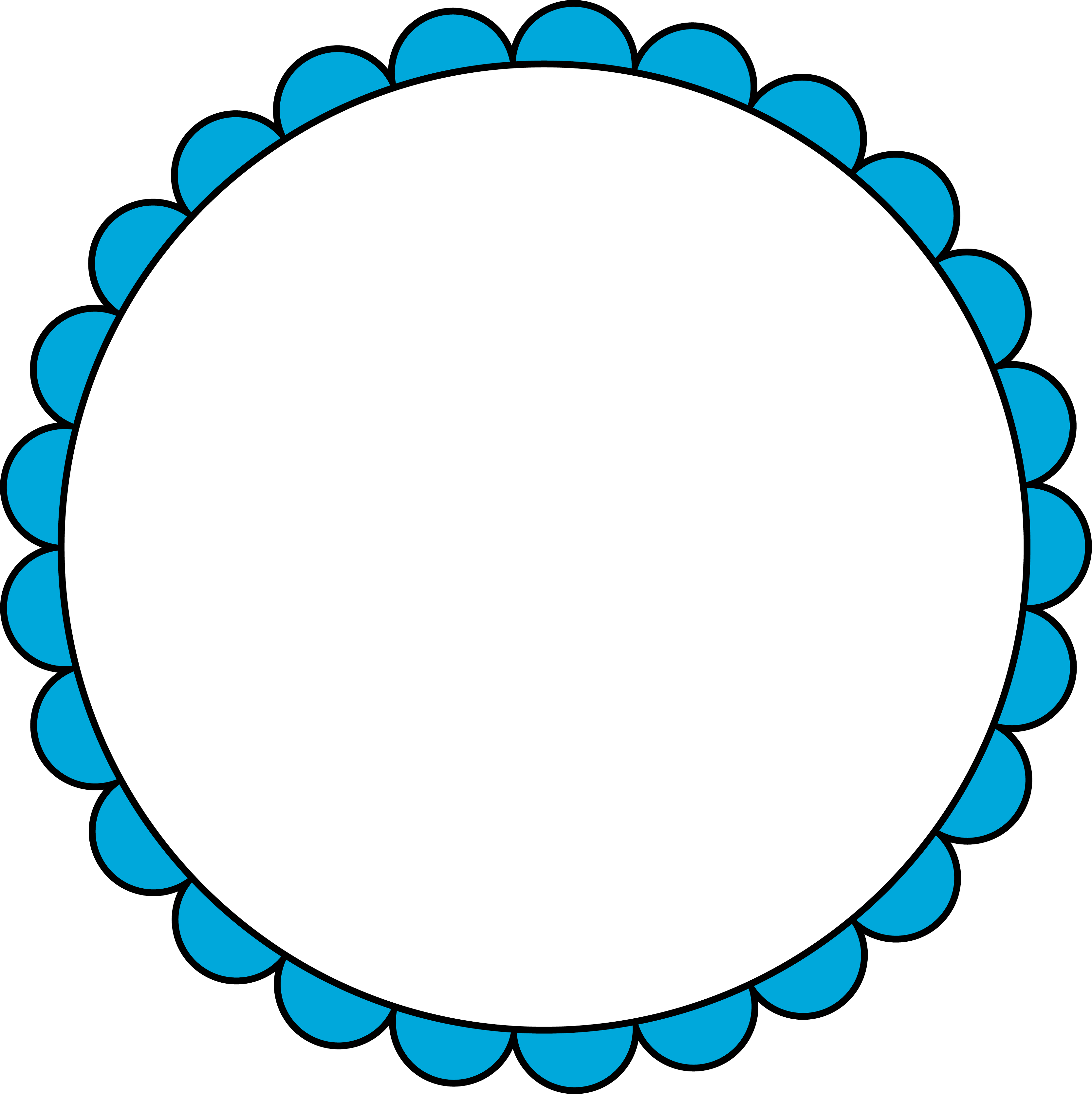 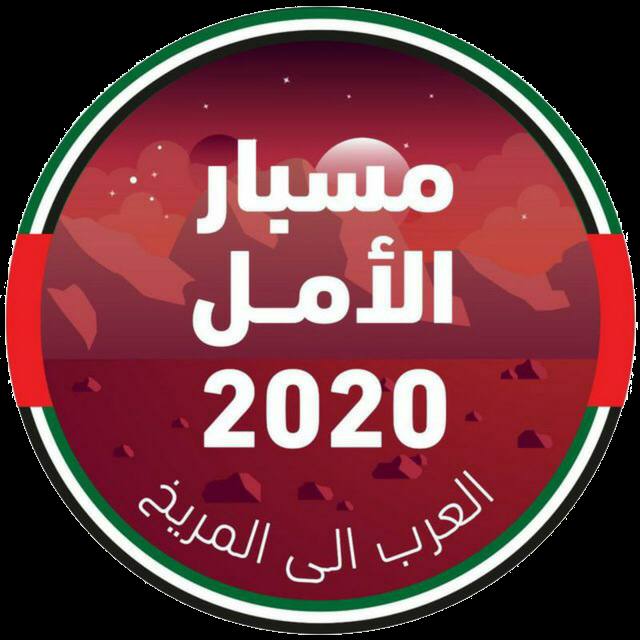 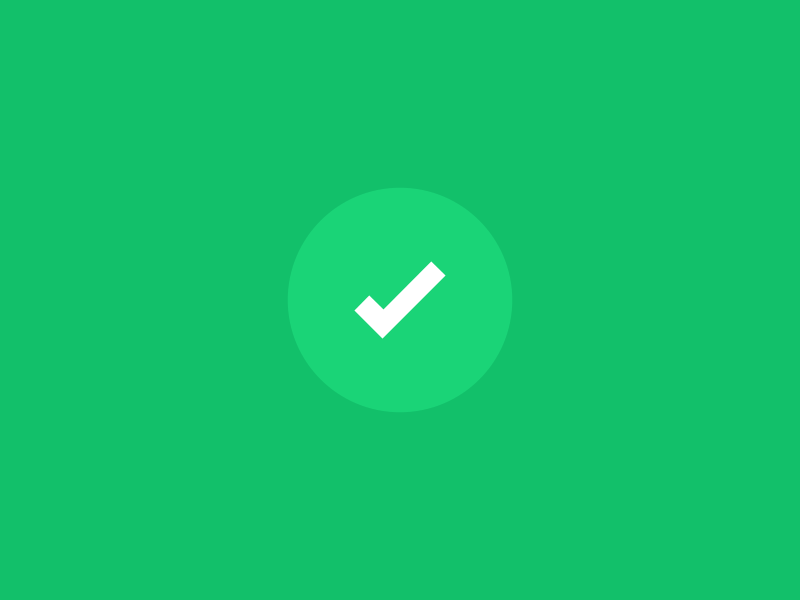 التَّواصل
للتواصل - المعلمة / سناء الجعفري.
تلجرام: t.me/Sanaa21
انستجرام: sanaa_ali1
واتساب / 0503770211
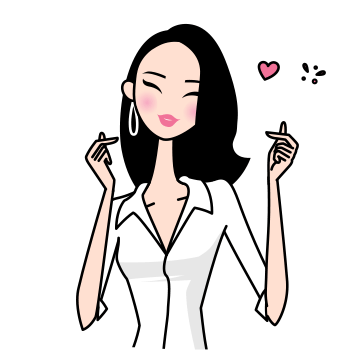 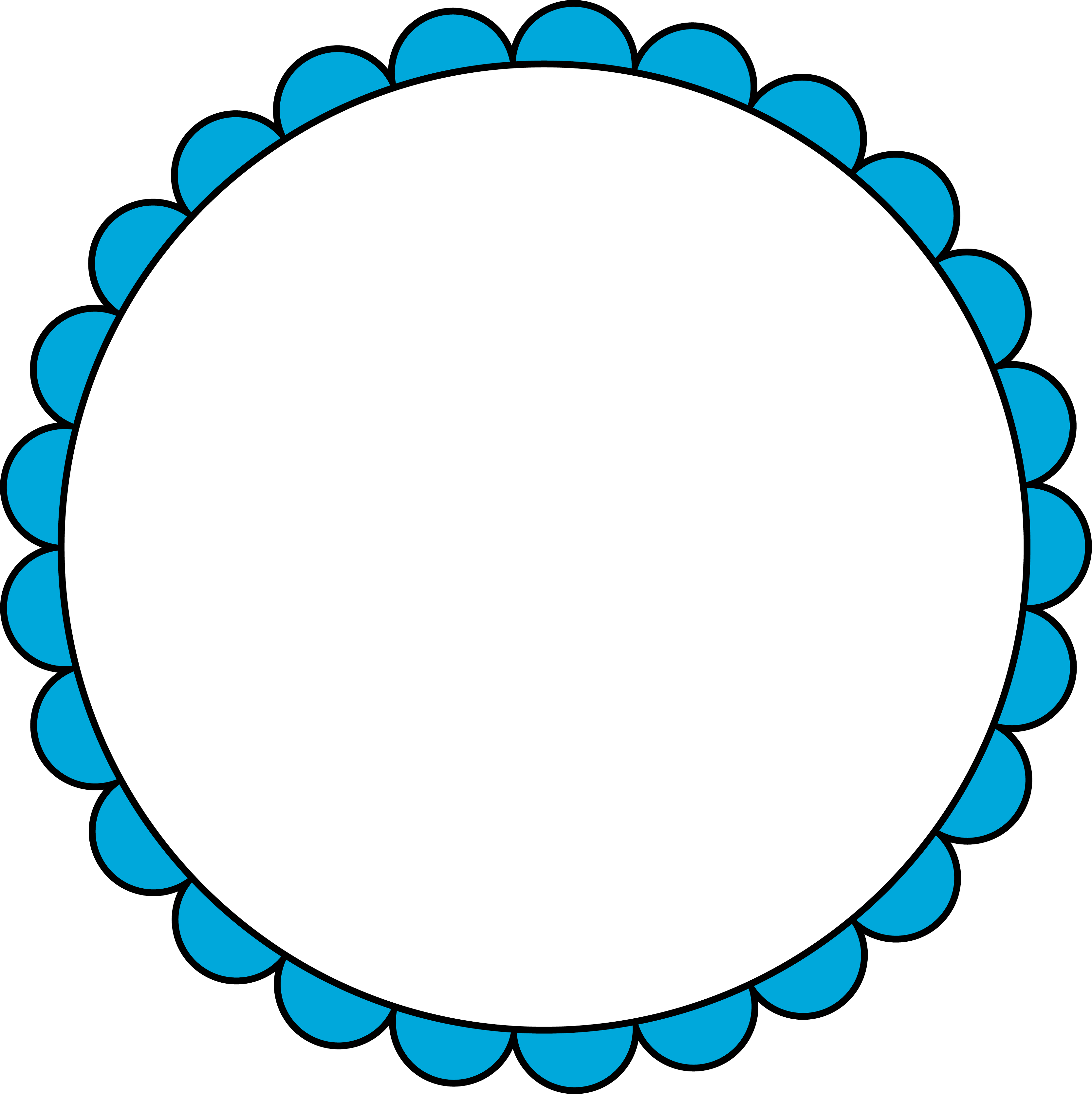 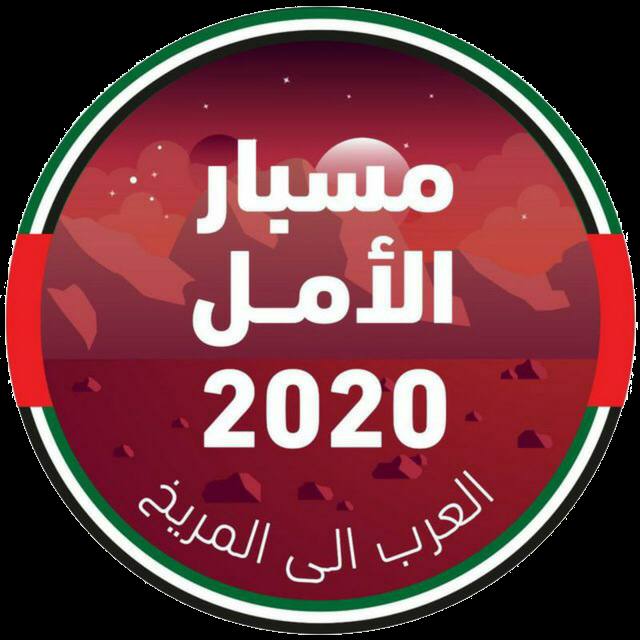